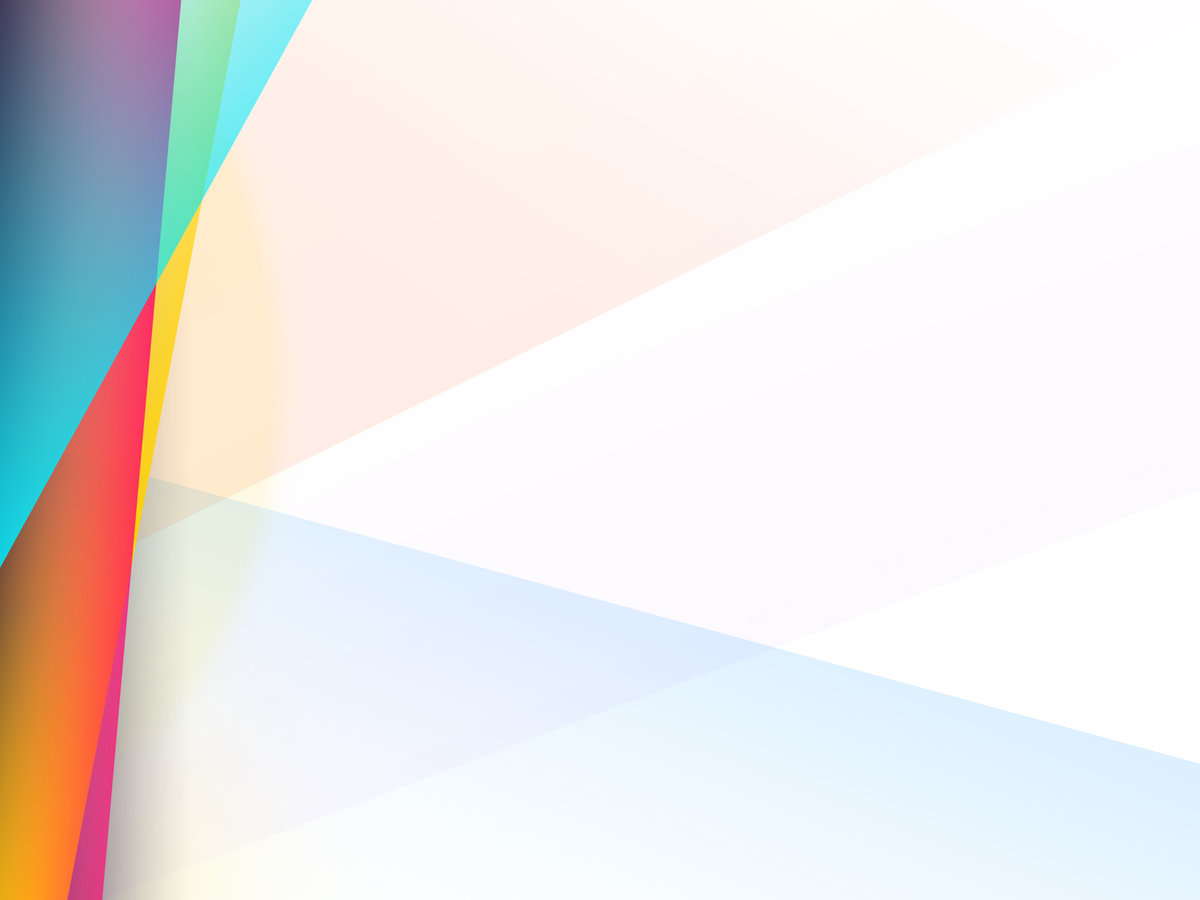 Реализация 
социально-педагогических проектов 
при поддержке АО «ТВЭЛ»
В ЗАТО Северск


Петров Константин Валерьевич,                                                                              руководитель службы сопровождения муниципальных социально-педагогических проектов                                                      МАУ ЗАТО Северск «РЦО»
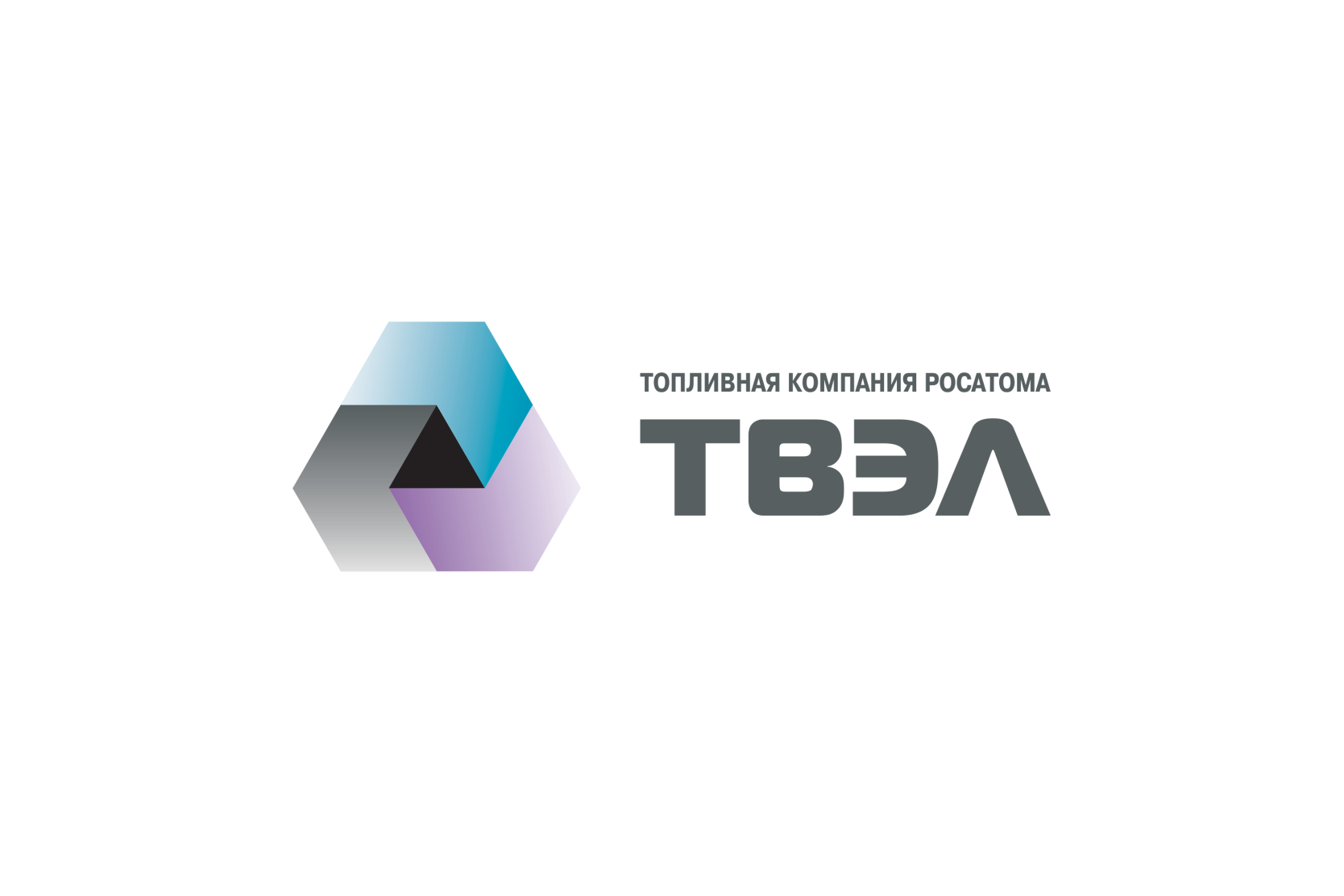 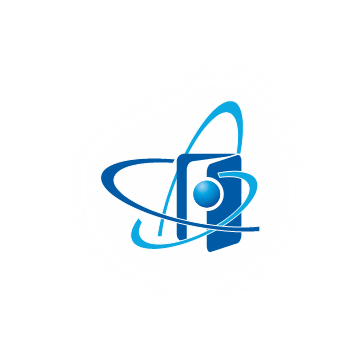 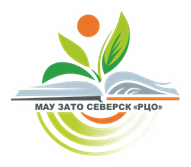 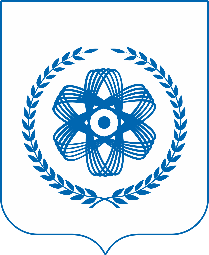 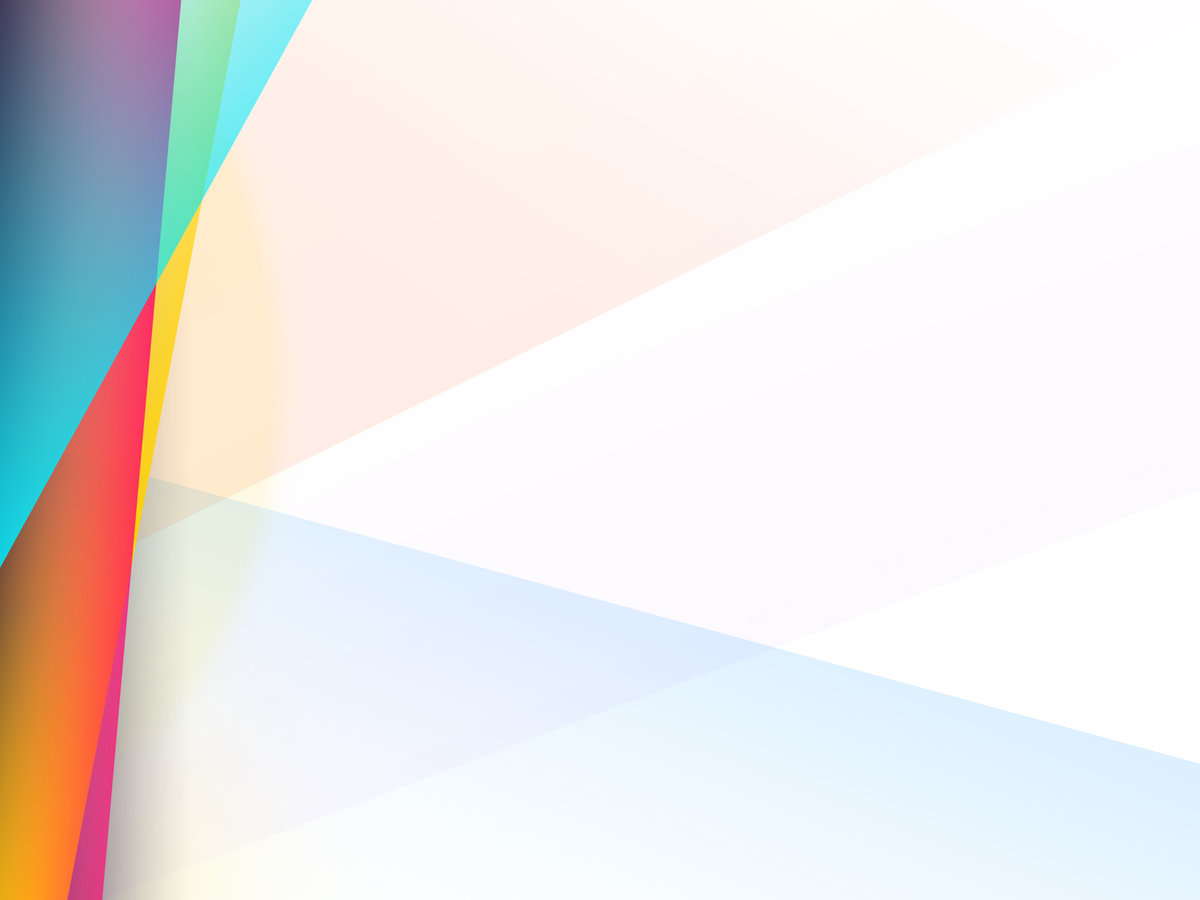 ЗАТО Северск
Эко-этно-историко-культурный проект «Корни»
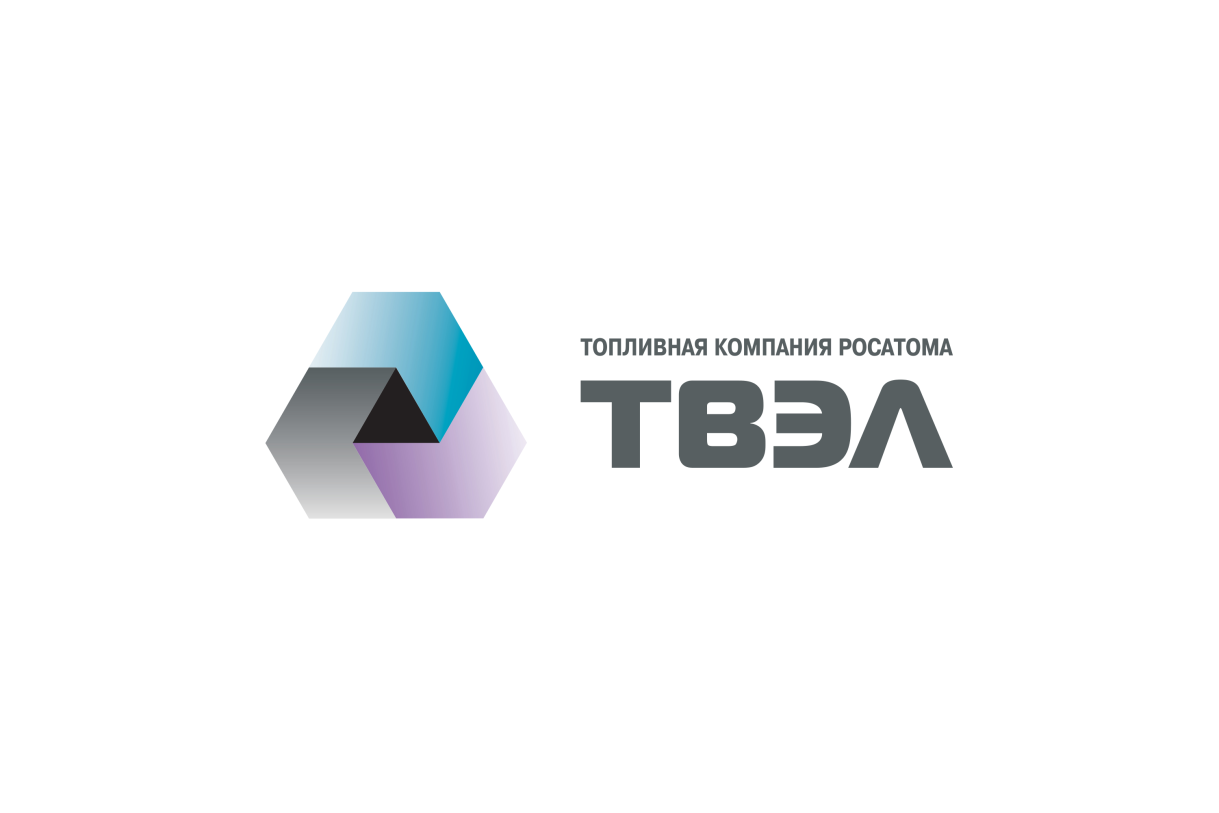 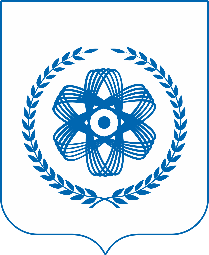 Цель проекта -  
снижение уровня социальной тревожности у детей и подростков и профилактика негативных явлений в детской и подростковой среде через личную семейную историю, вписанную в глобальный мировой/национальный контекст
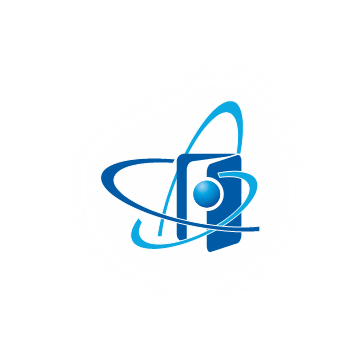 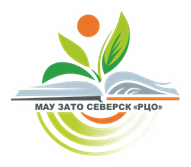 Петров Константин Валерьевич,                                                                              руководитель службы сопровождения муниципальных социально-педагогических проектов                                                      МАУ ЗАТО Северск «РЦО»
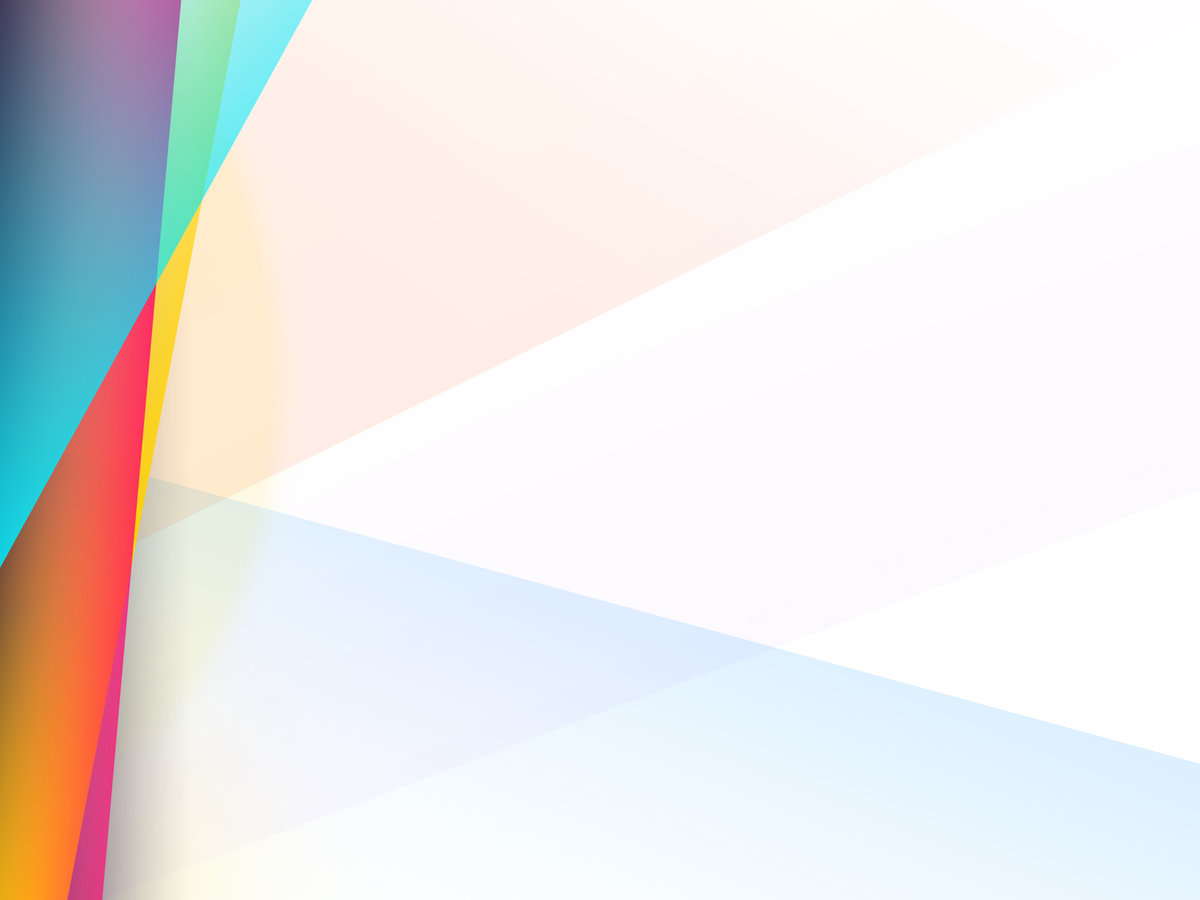 Эко-этно-историко-культурный проект «Корни»
Основные мероприятия:

«Садовый практикум»
Август-сентябрь 2019 г.
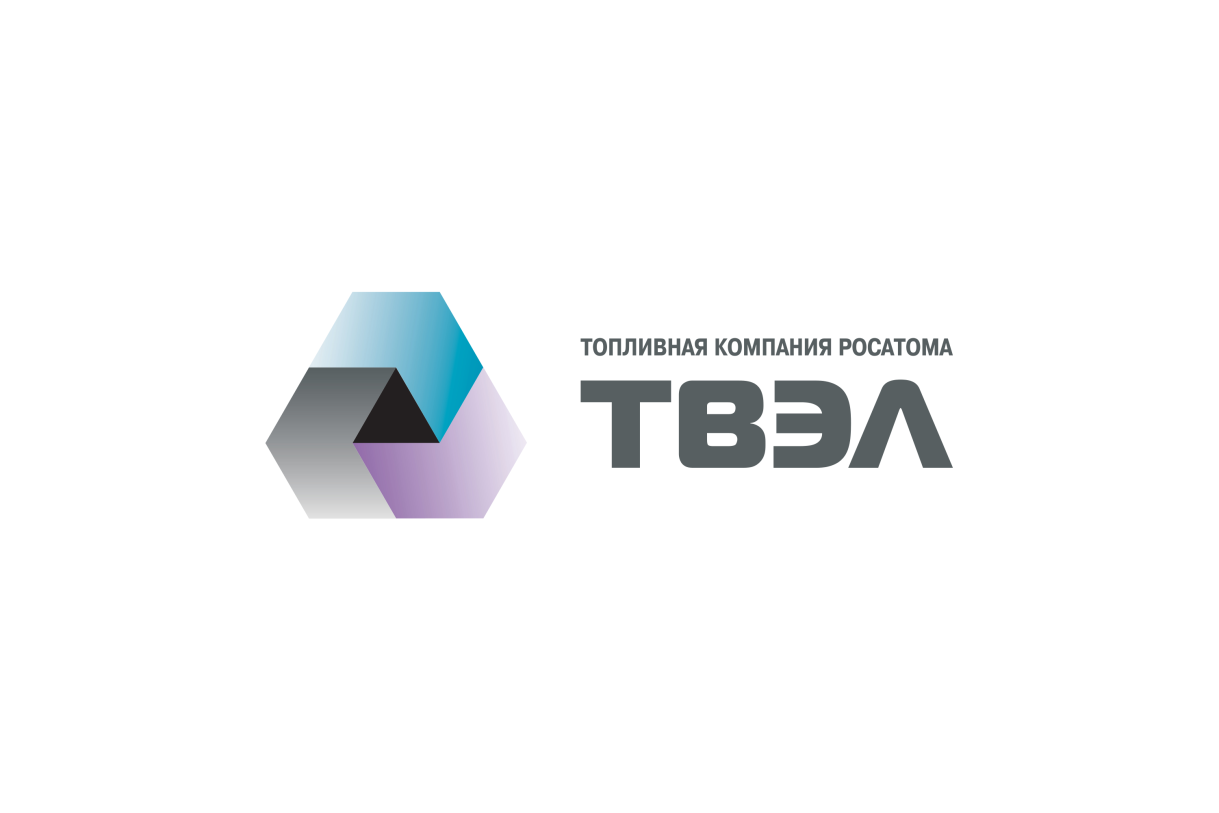 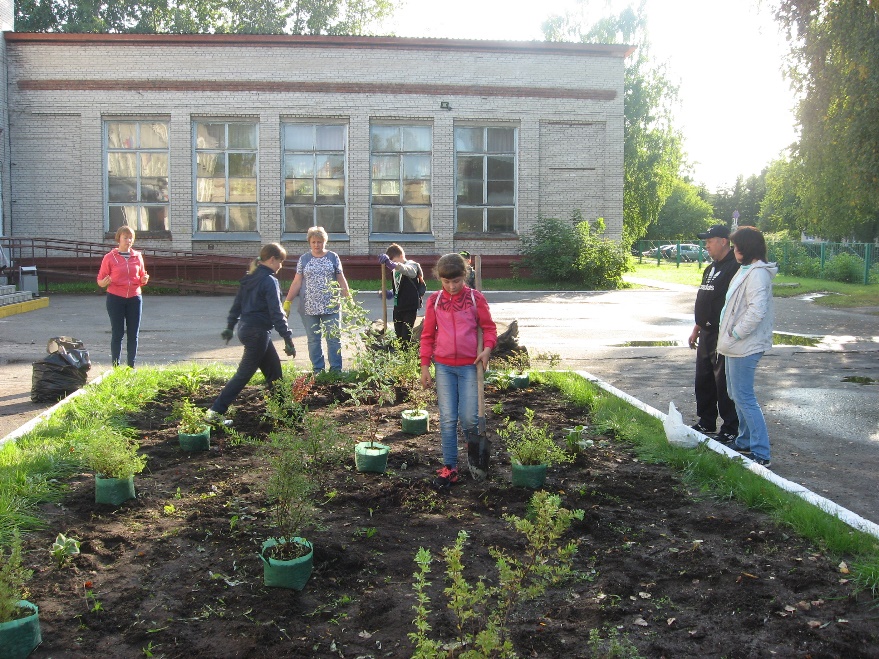 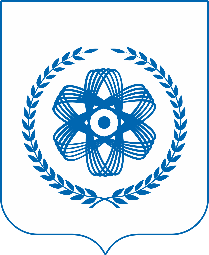 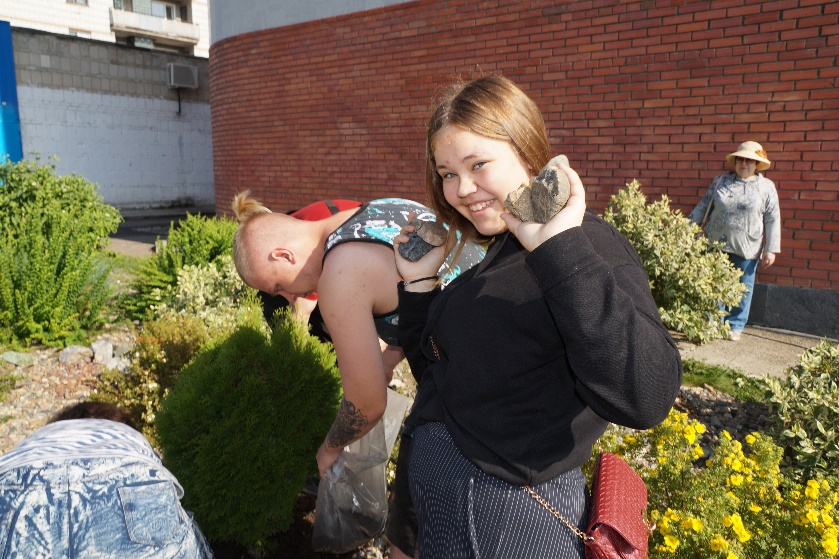 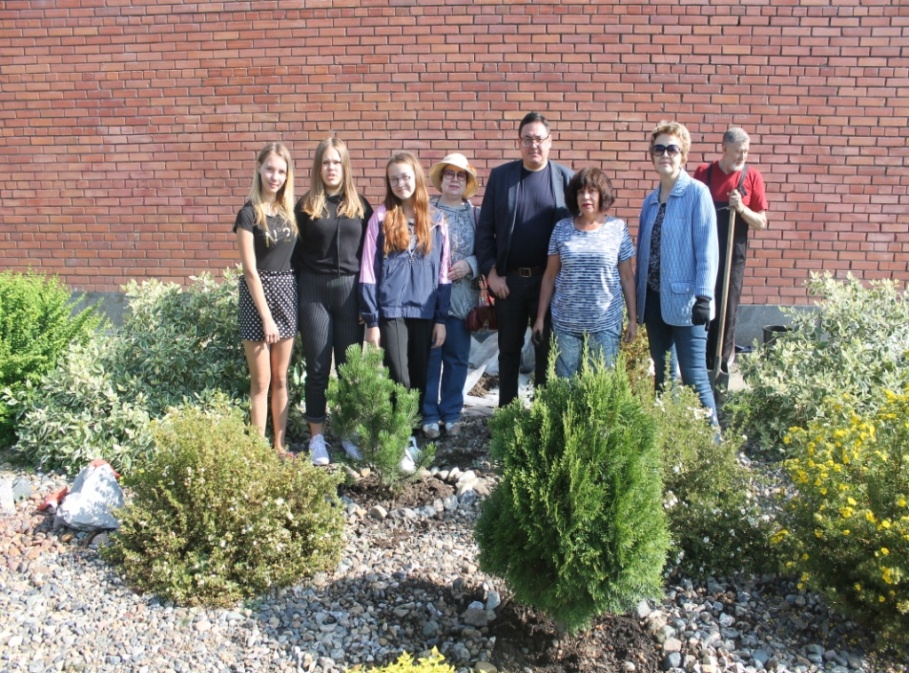 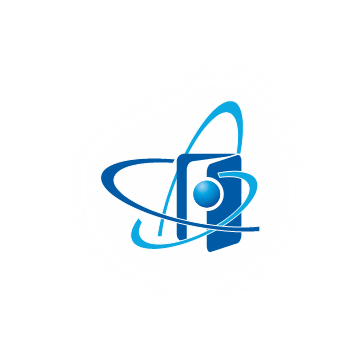 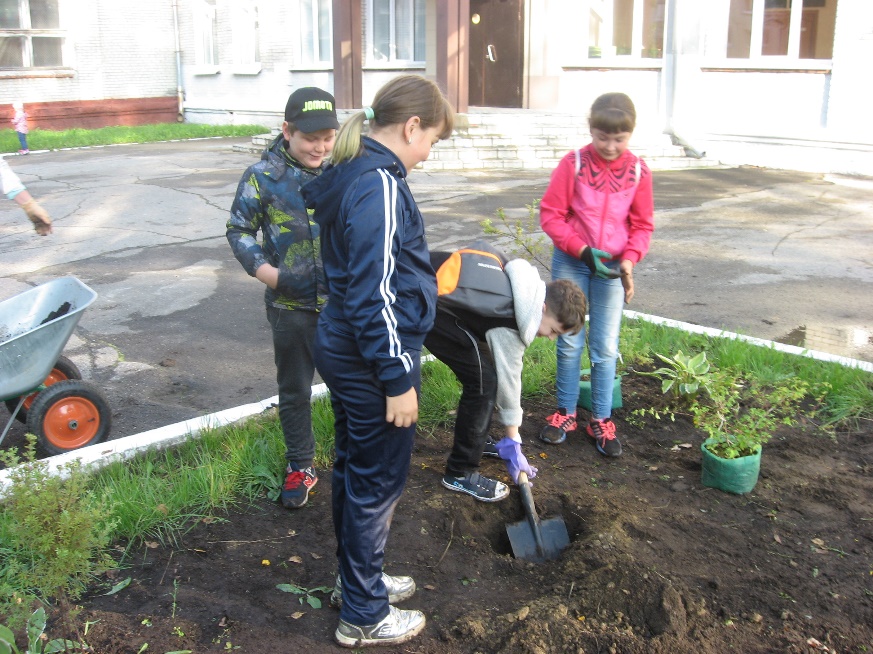 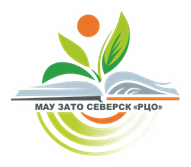 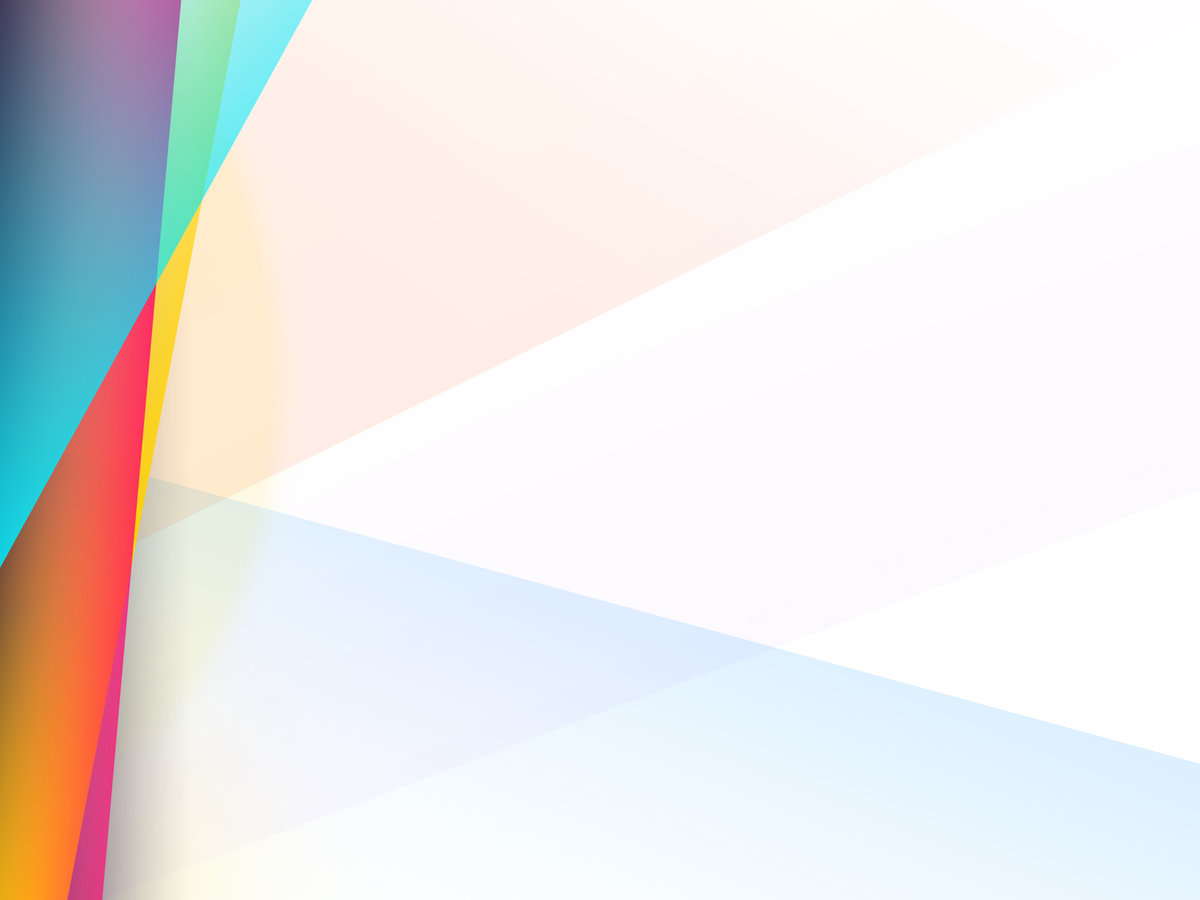 Эко-этно-историко-культурный проект «Корни»
Основные мероприятия:

Экскурсии «Природа родного края по сезонам»
Август-ноябрь 2019 г.
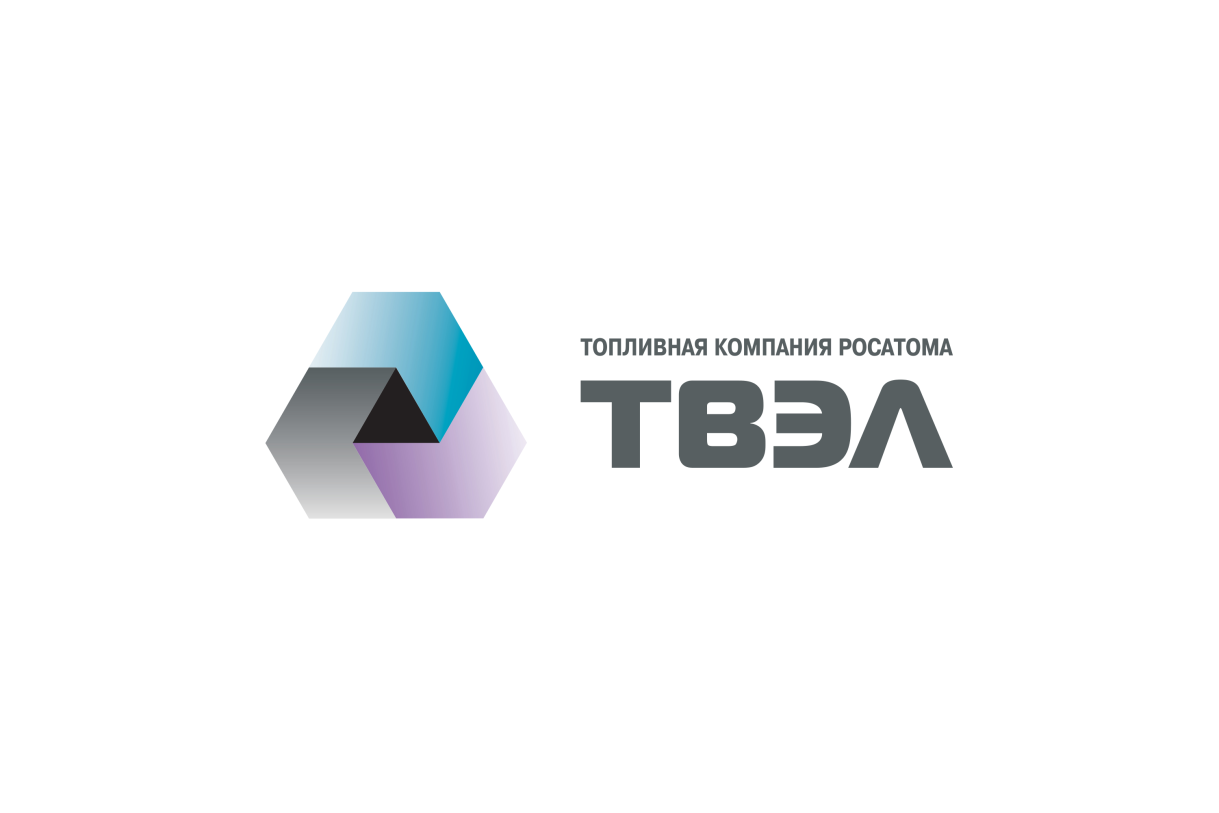 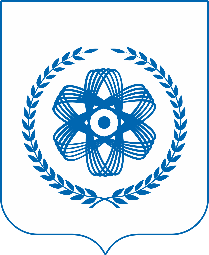 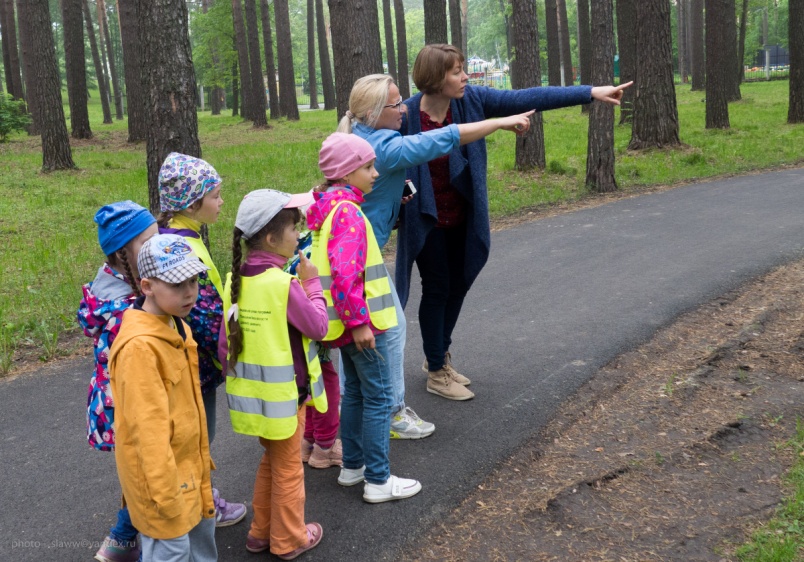 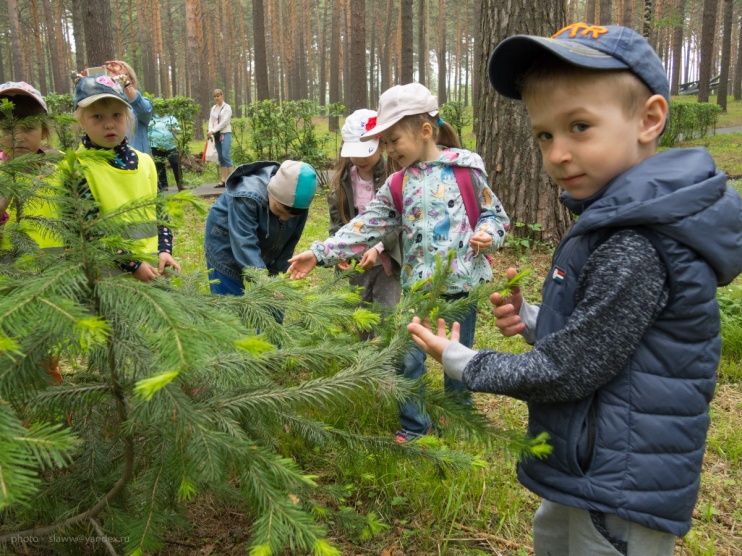 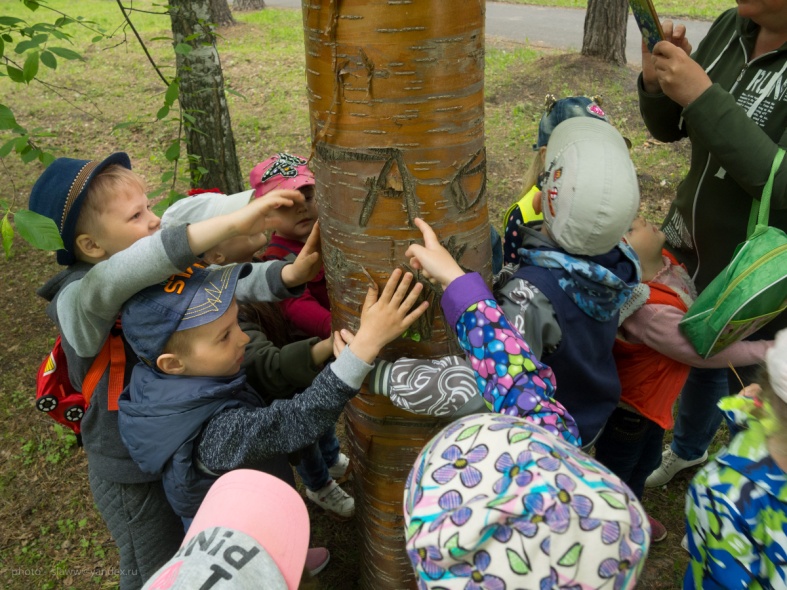 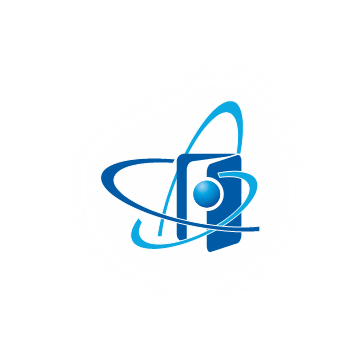 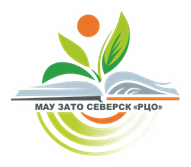 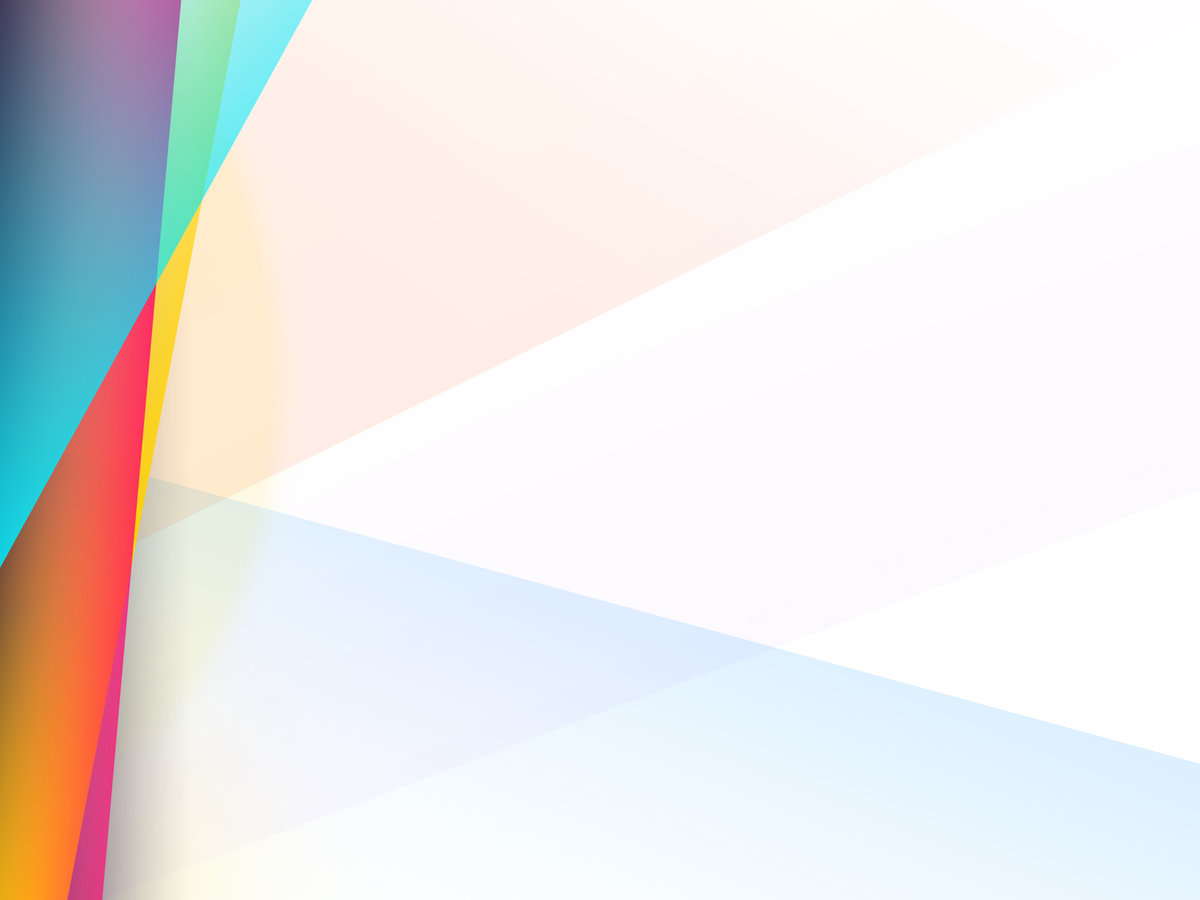 Эко-этно-историко-культурный проект «Корни»
Основные мероприятия:

«Фестиваль «Родники»
Сентябрь 2019 г.
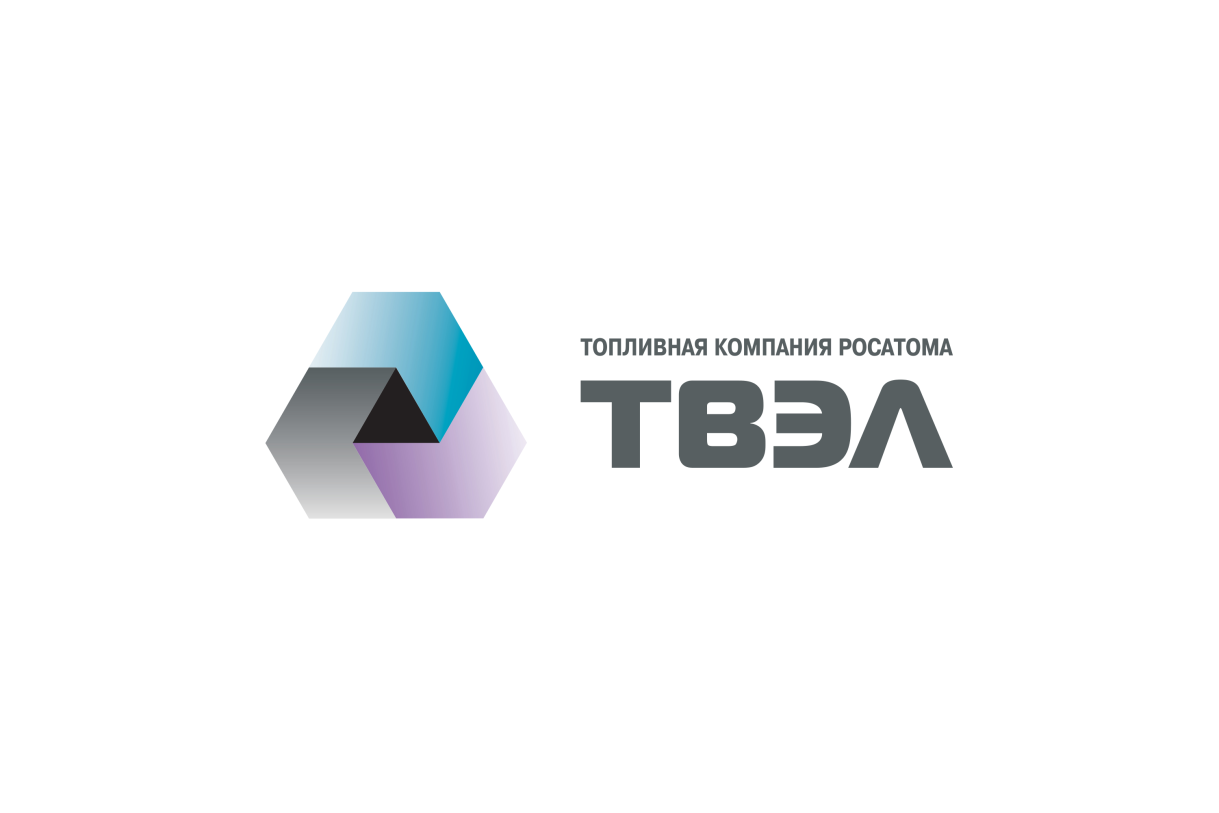 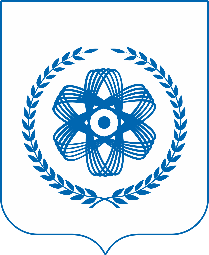 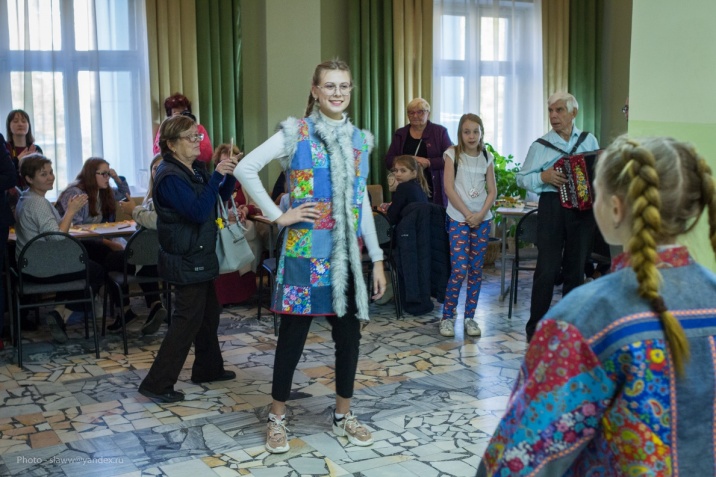 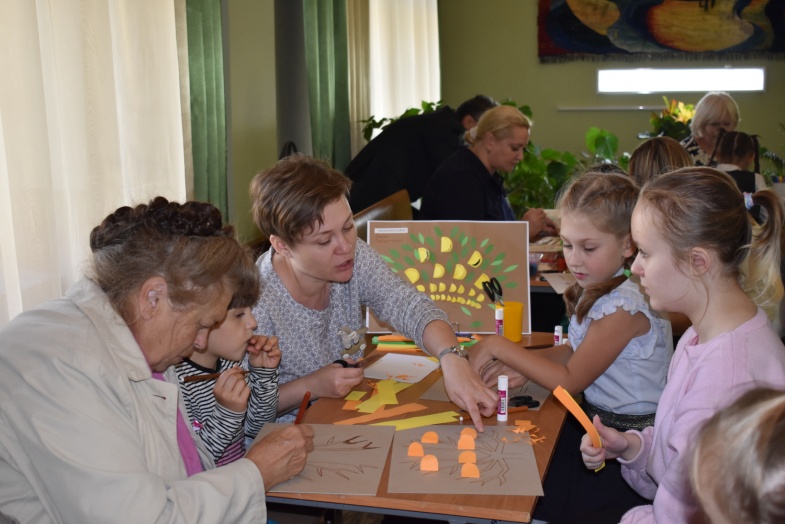 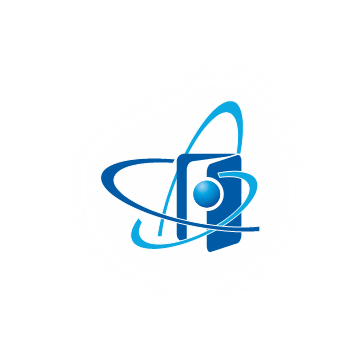 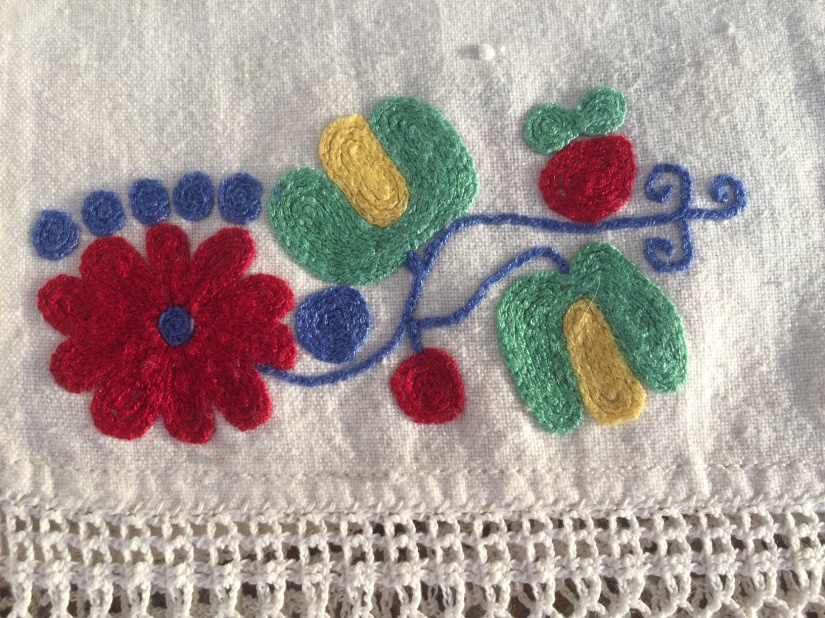 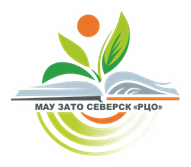 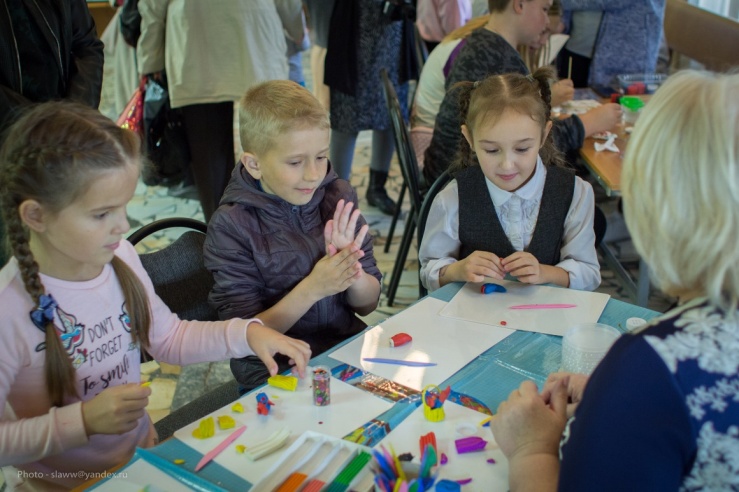 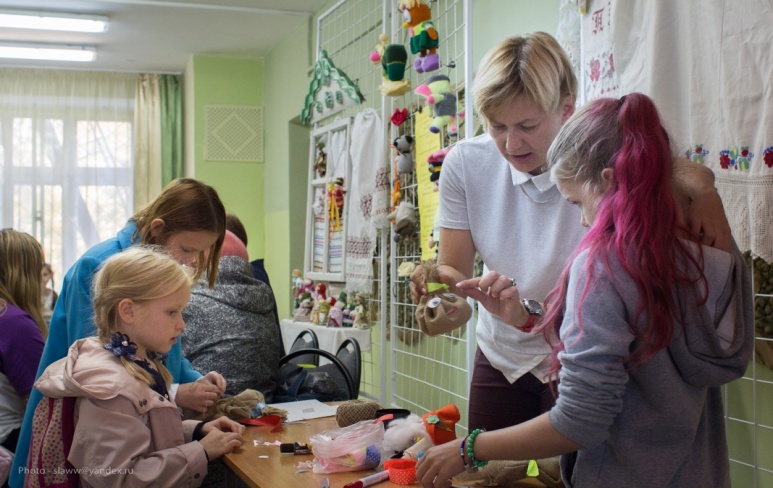 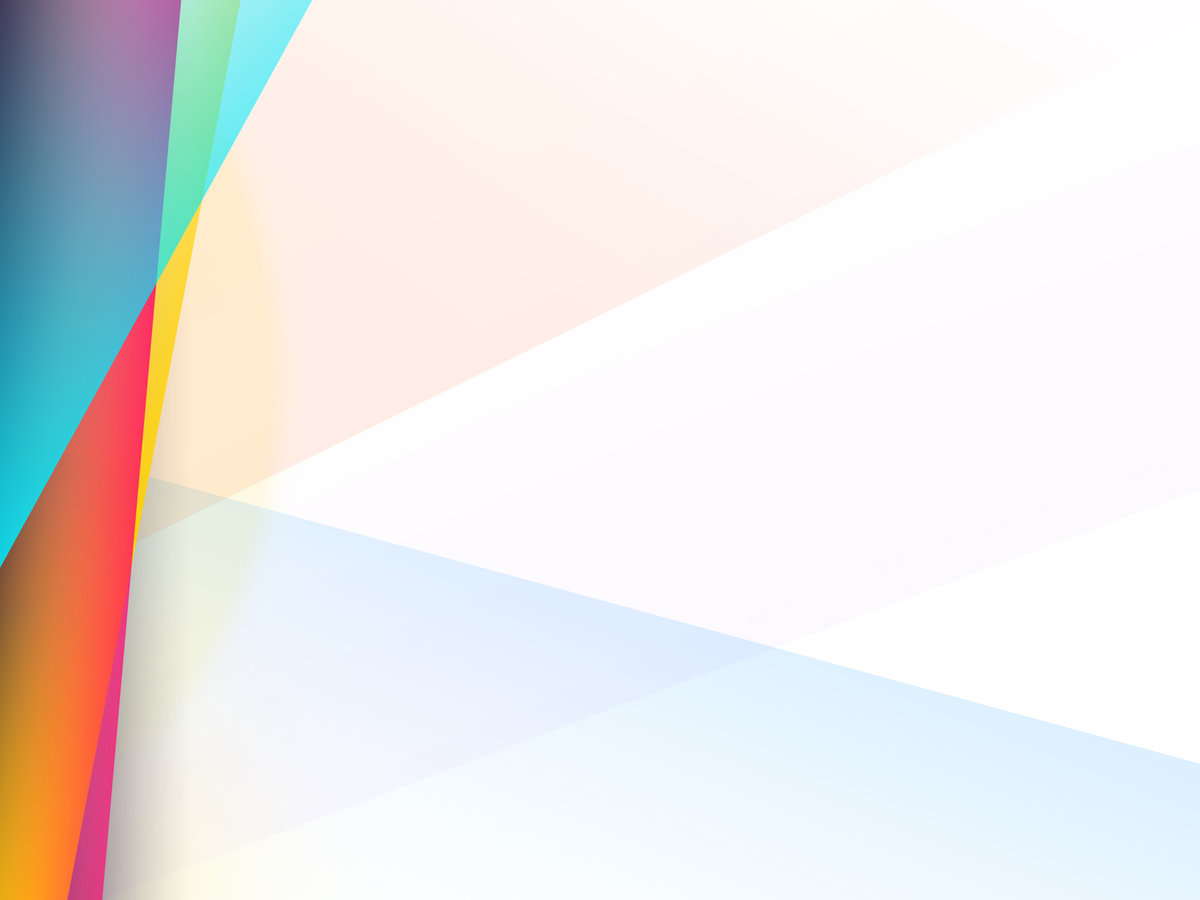 Эко-этно-историко-культурный проект «Корни»
Основные мероприятия:

«Фестиваль «Родники»
Сентябрь 2019 г.
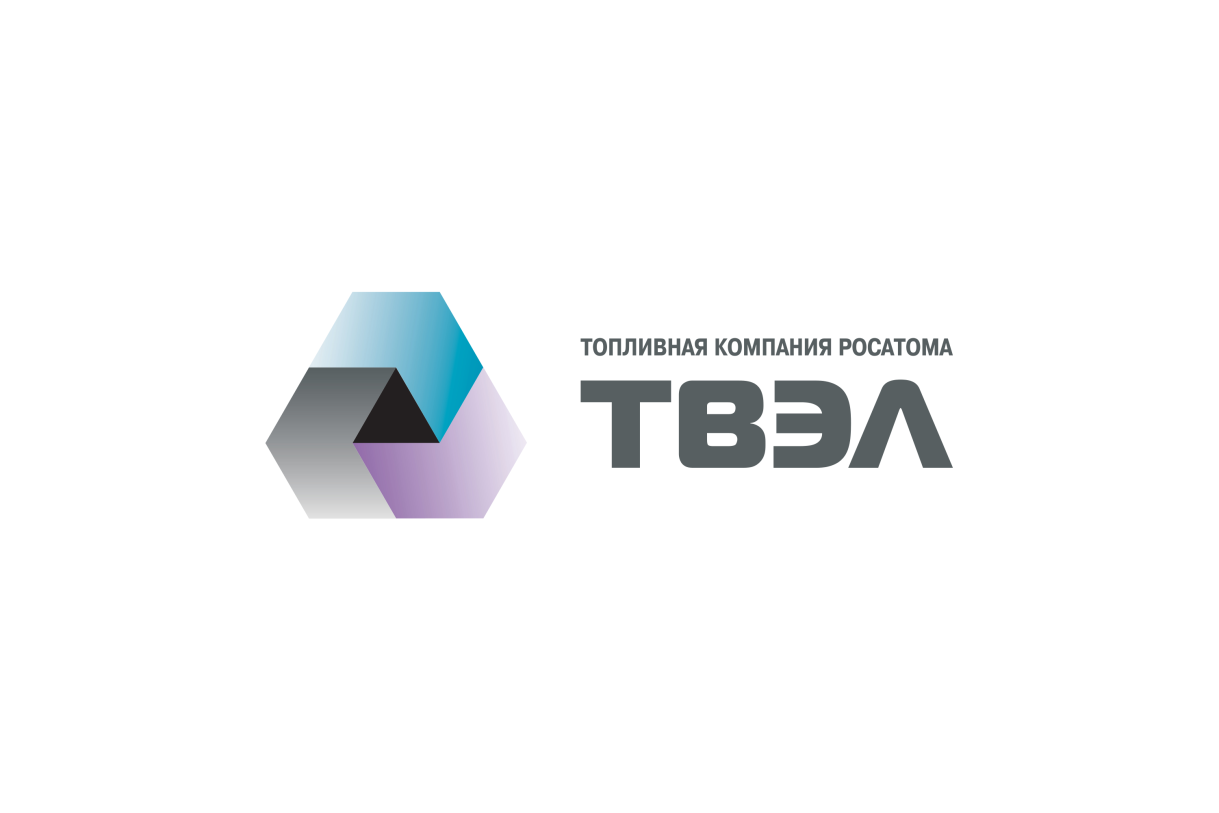 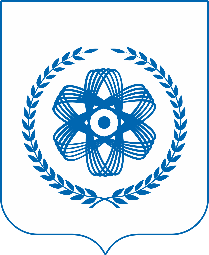 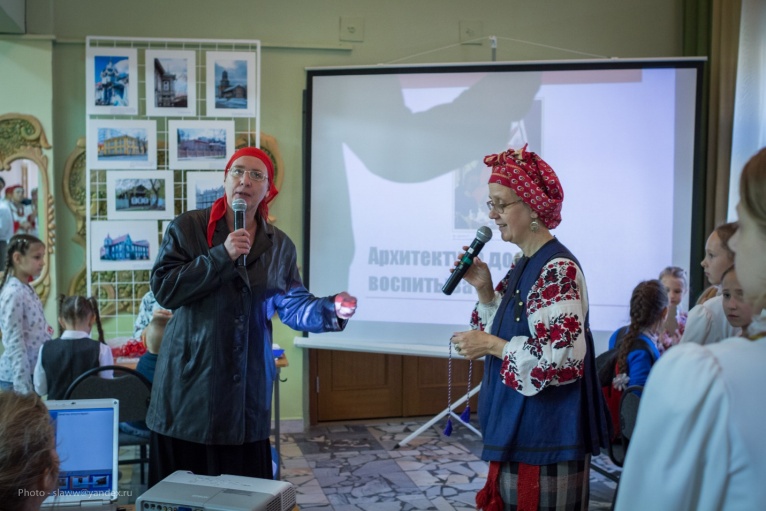 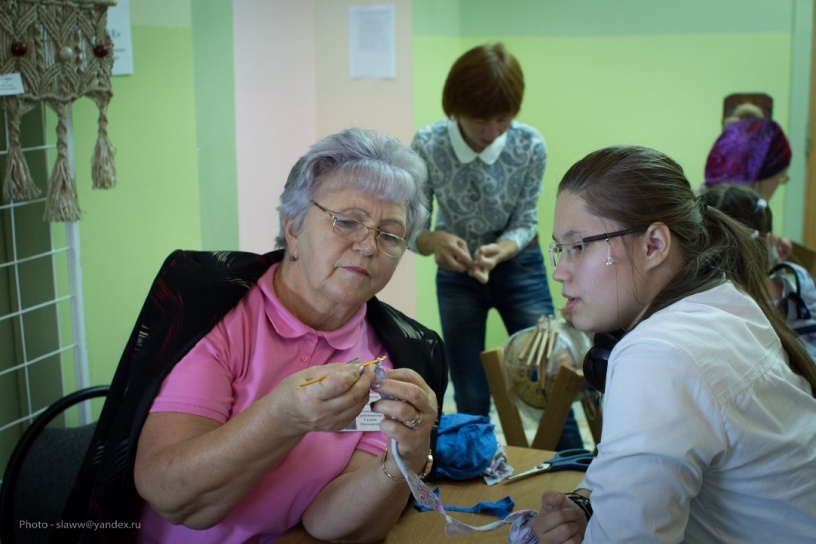 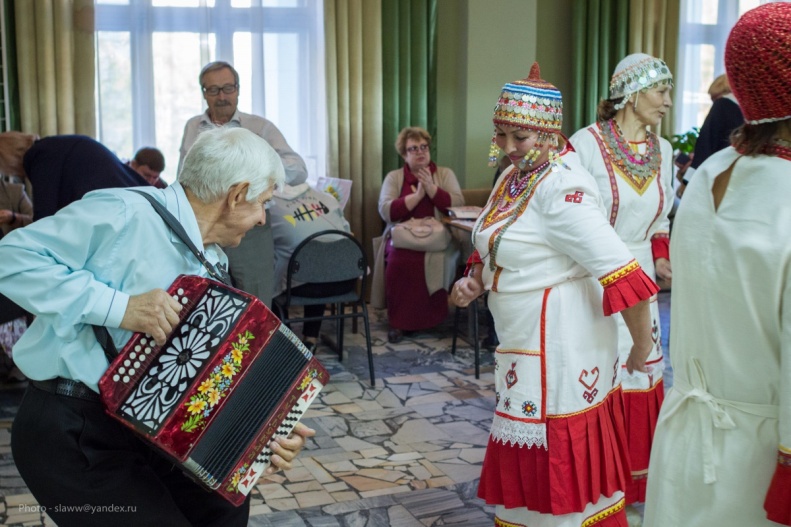 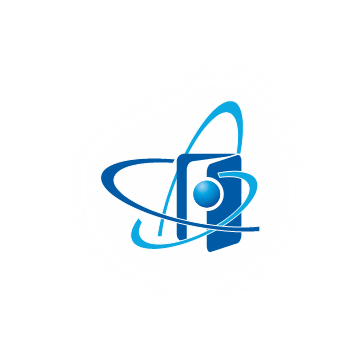 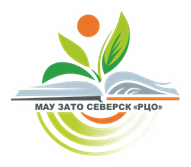 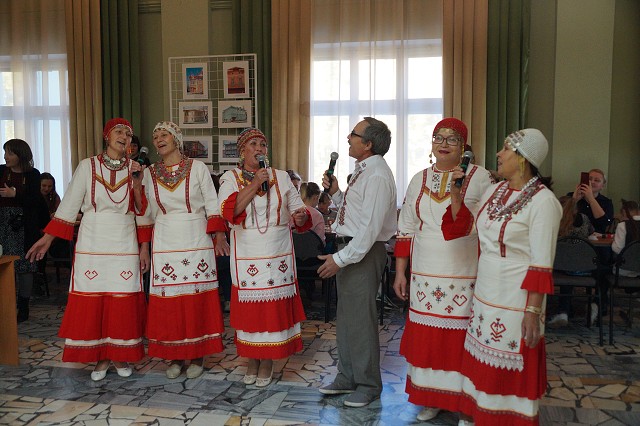 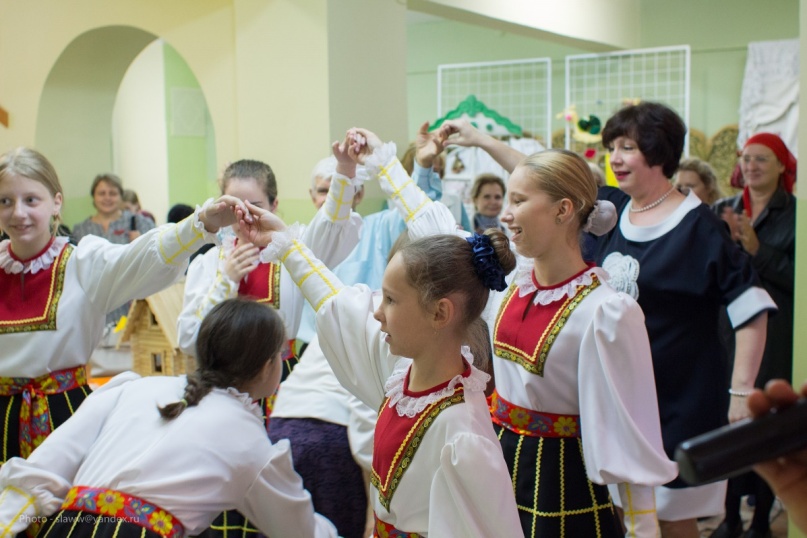 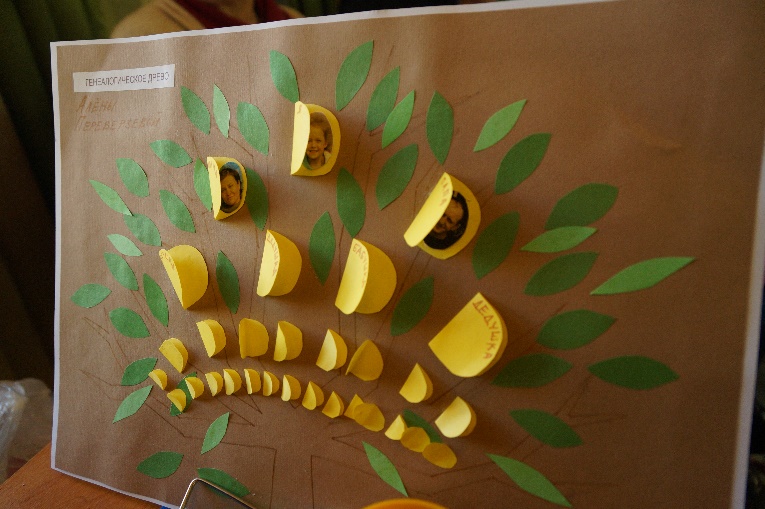 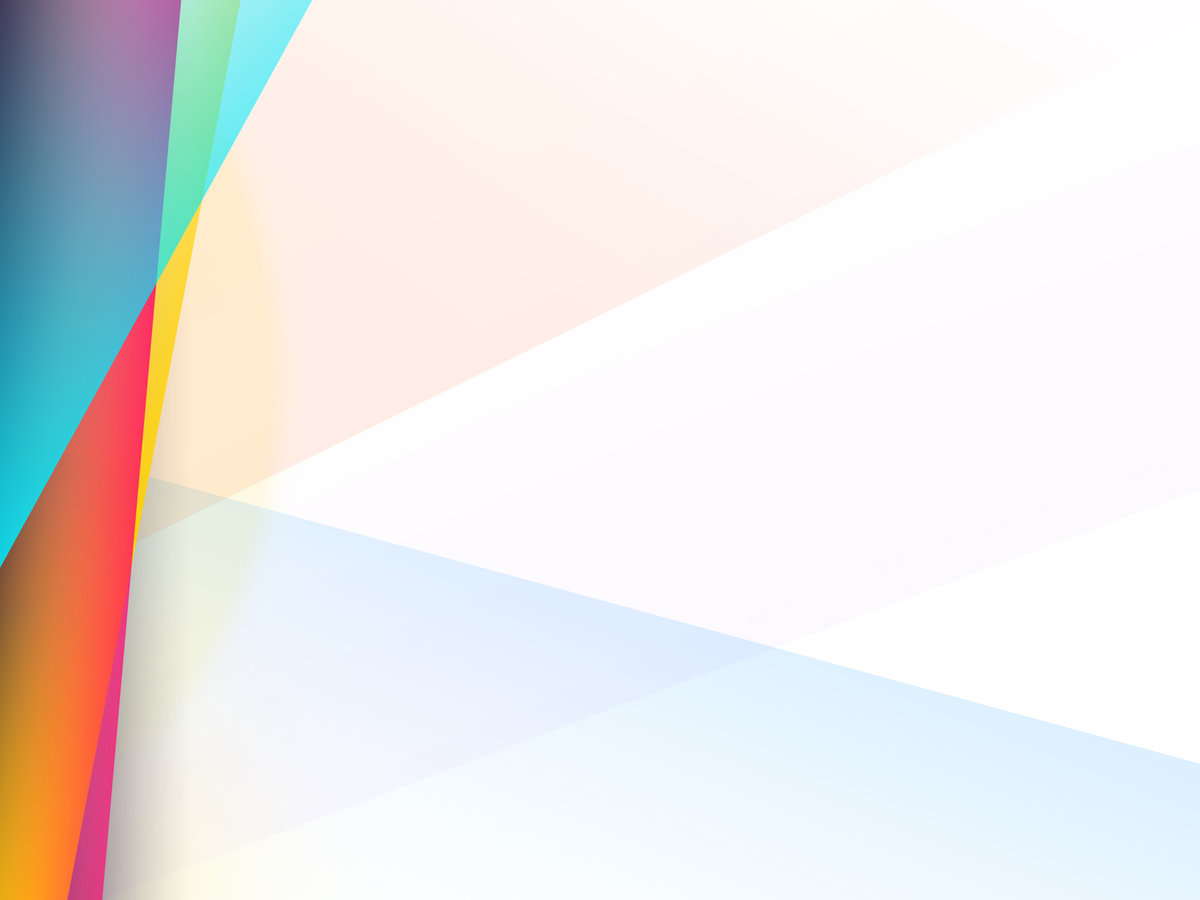 Эко-этно-историко-культурный проект «Корни»
Основные мероприятия:

«Фамильное древо»
Октябрь-Ноябрь 2019 г.
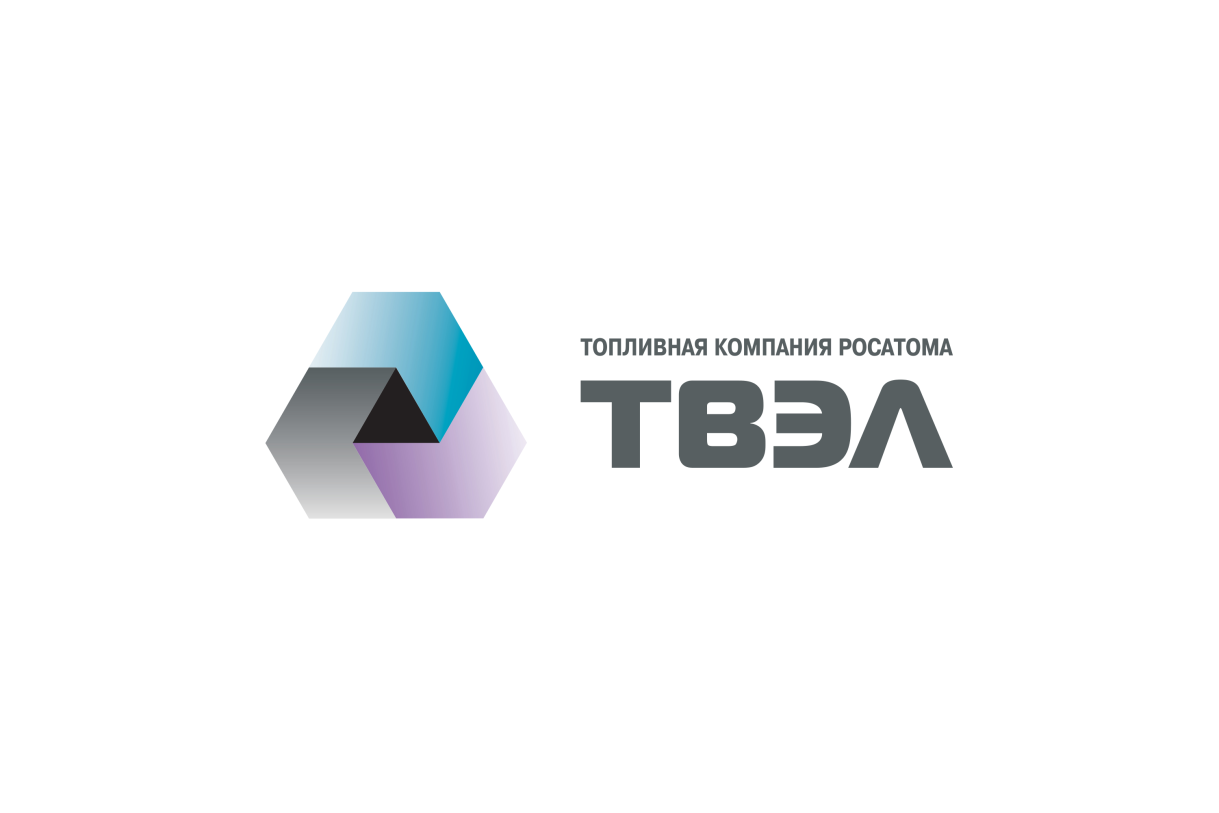 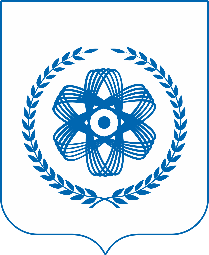 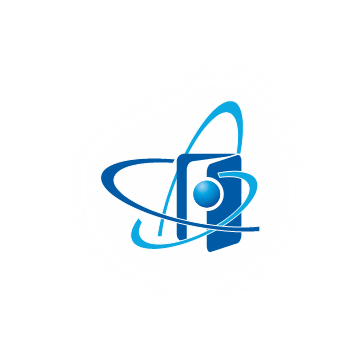 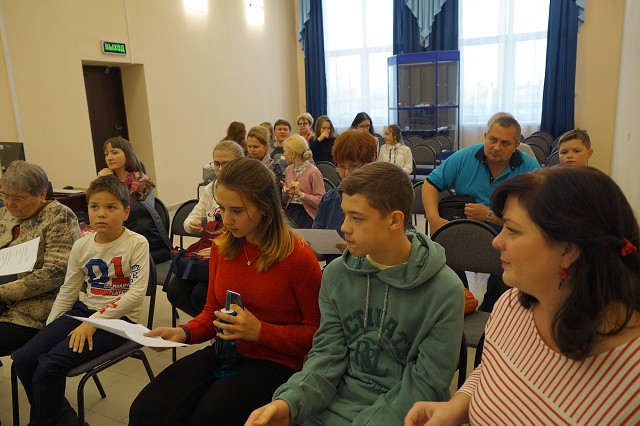 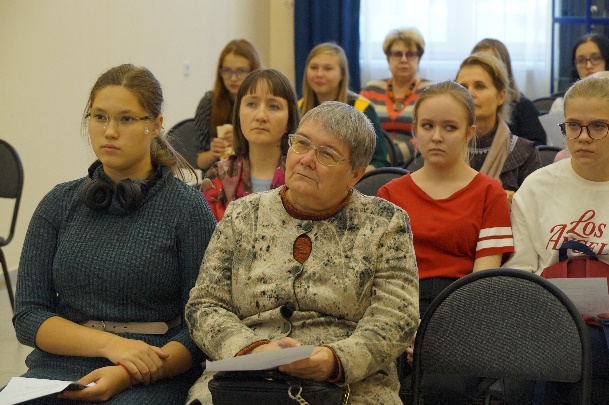 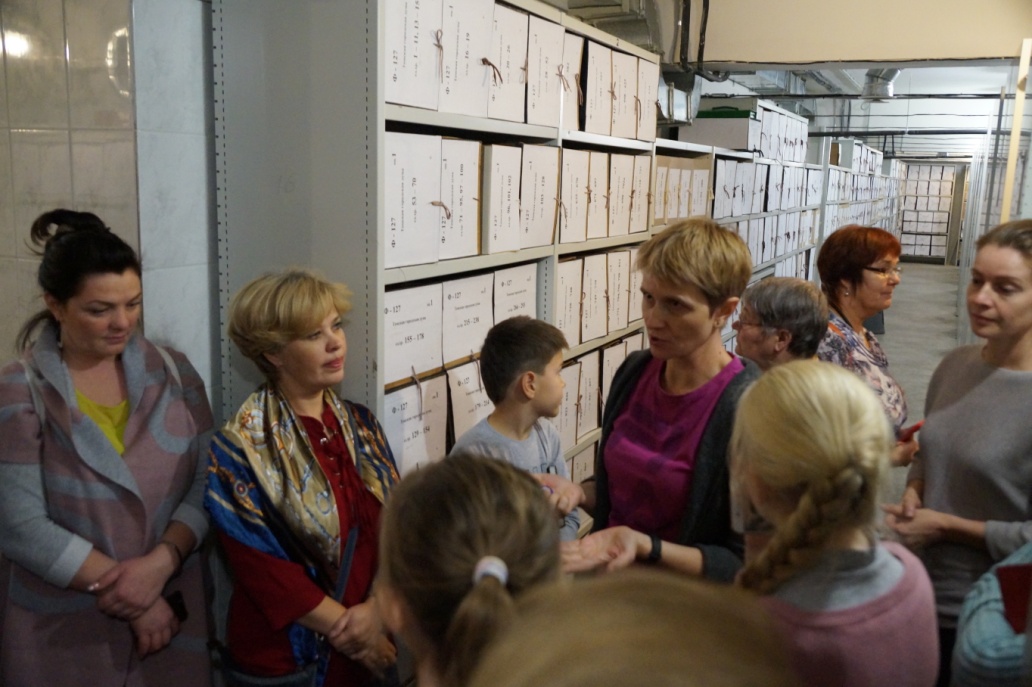 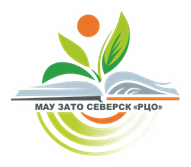 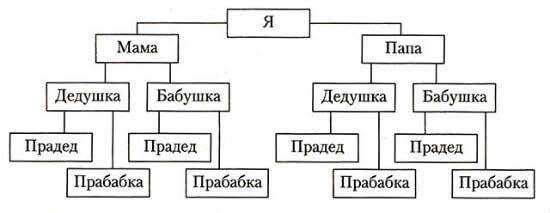 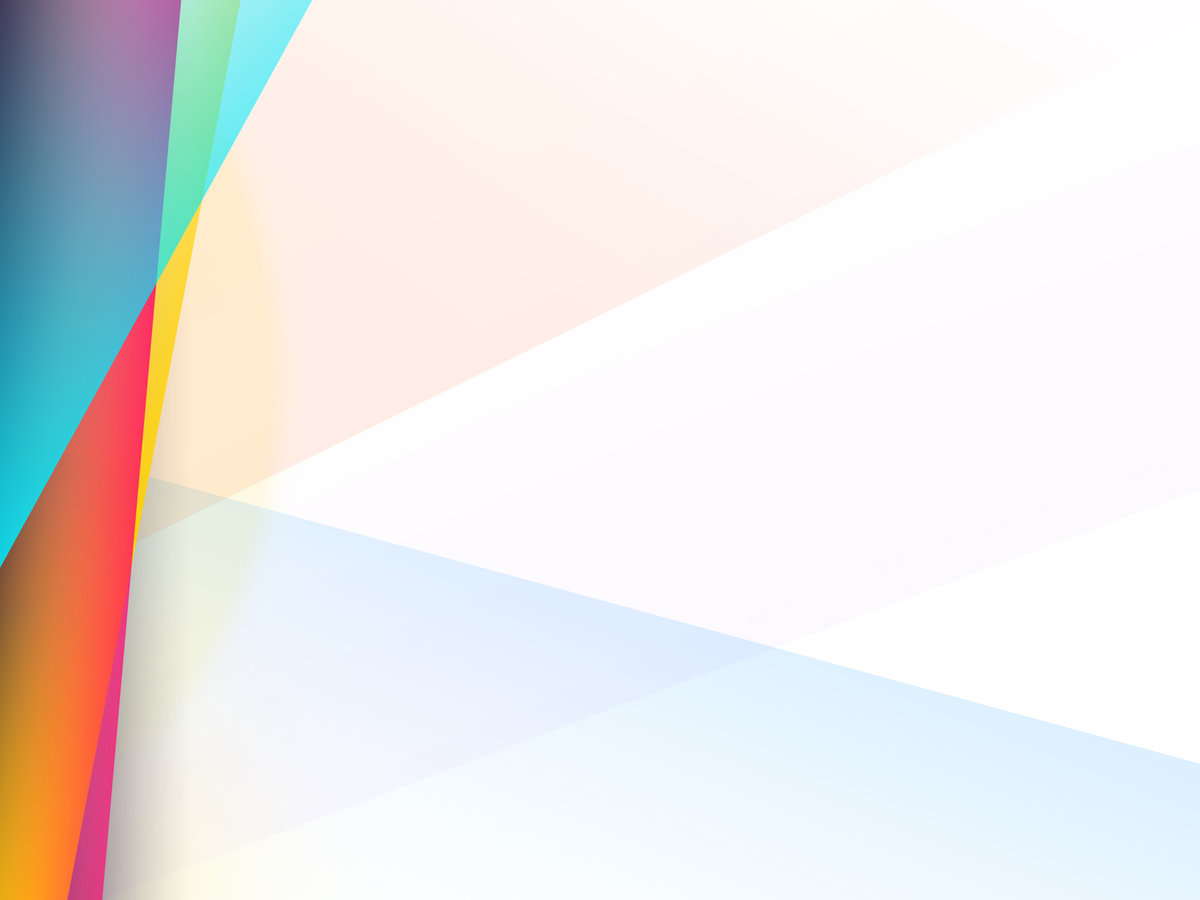 Эко-этно-историко-культурный проект «Корни»
Основные мероприятия:

«Фестиваль «Народы Сибири»
Октябрь 2019 г.
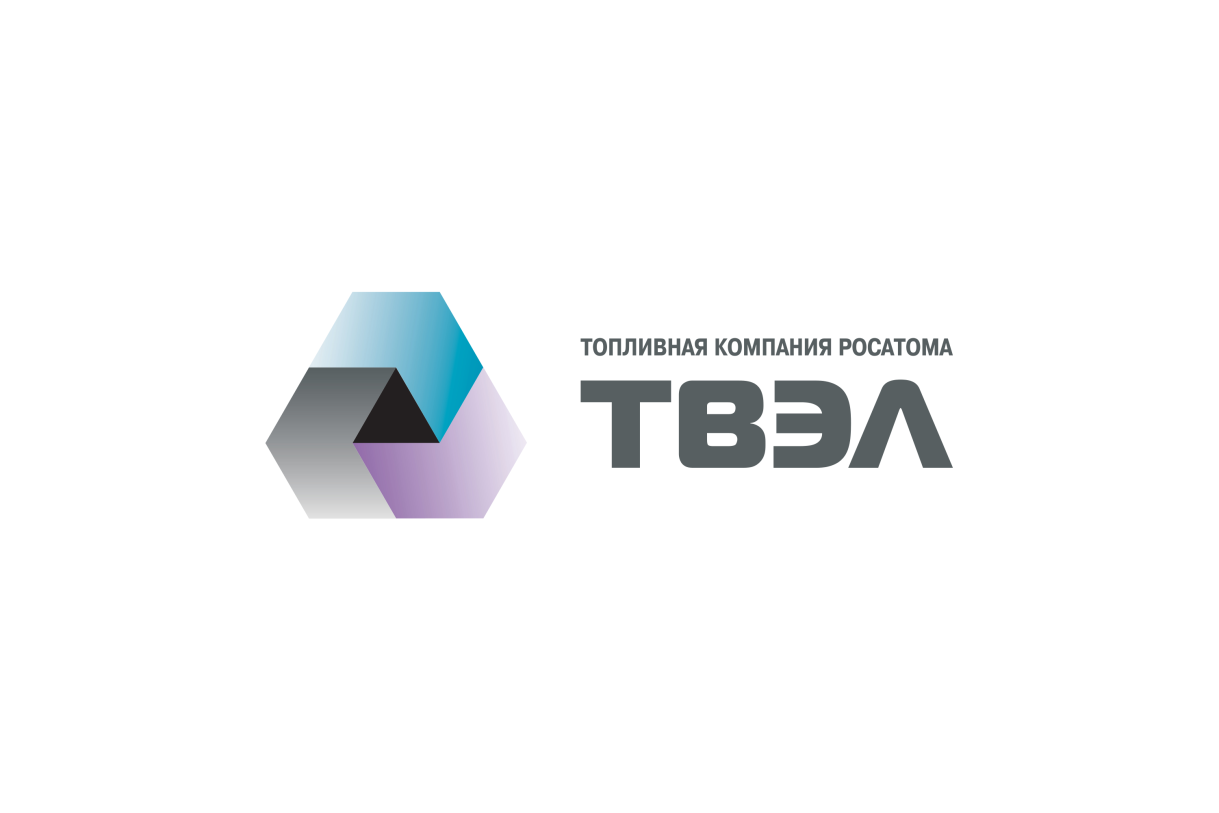 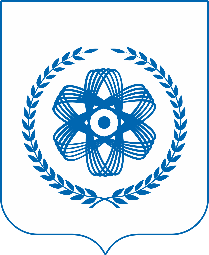 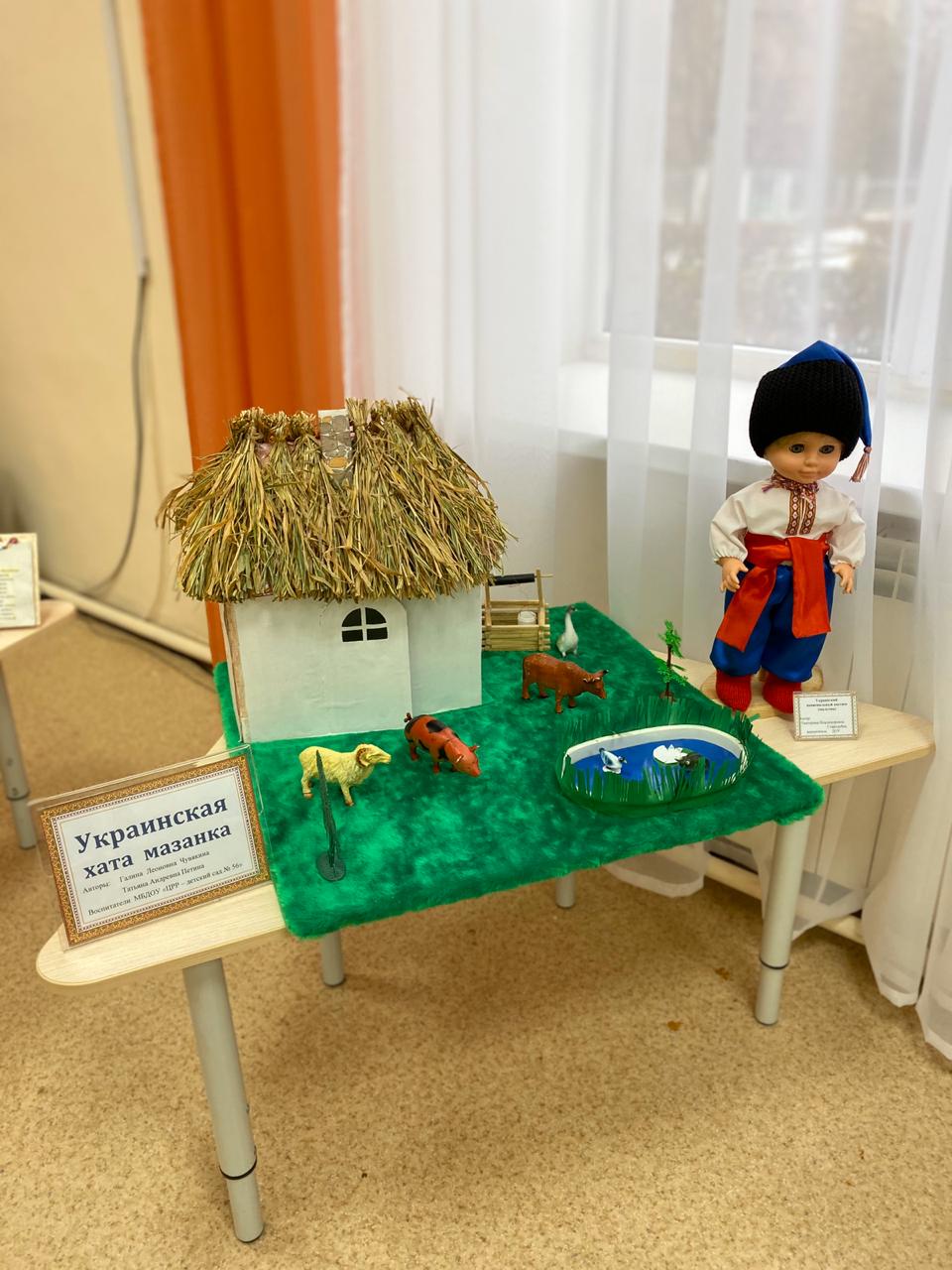 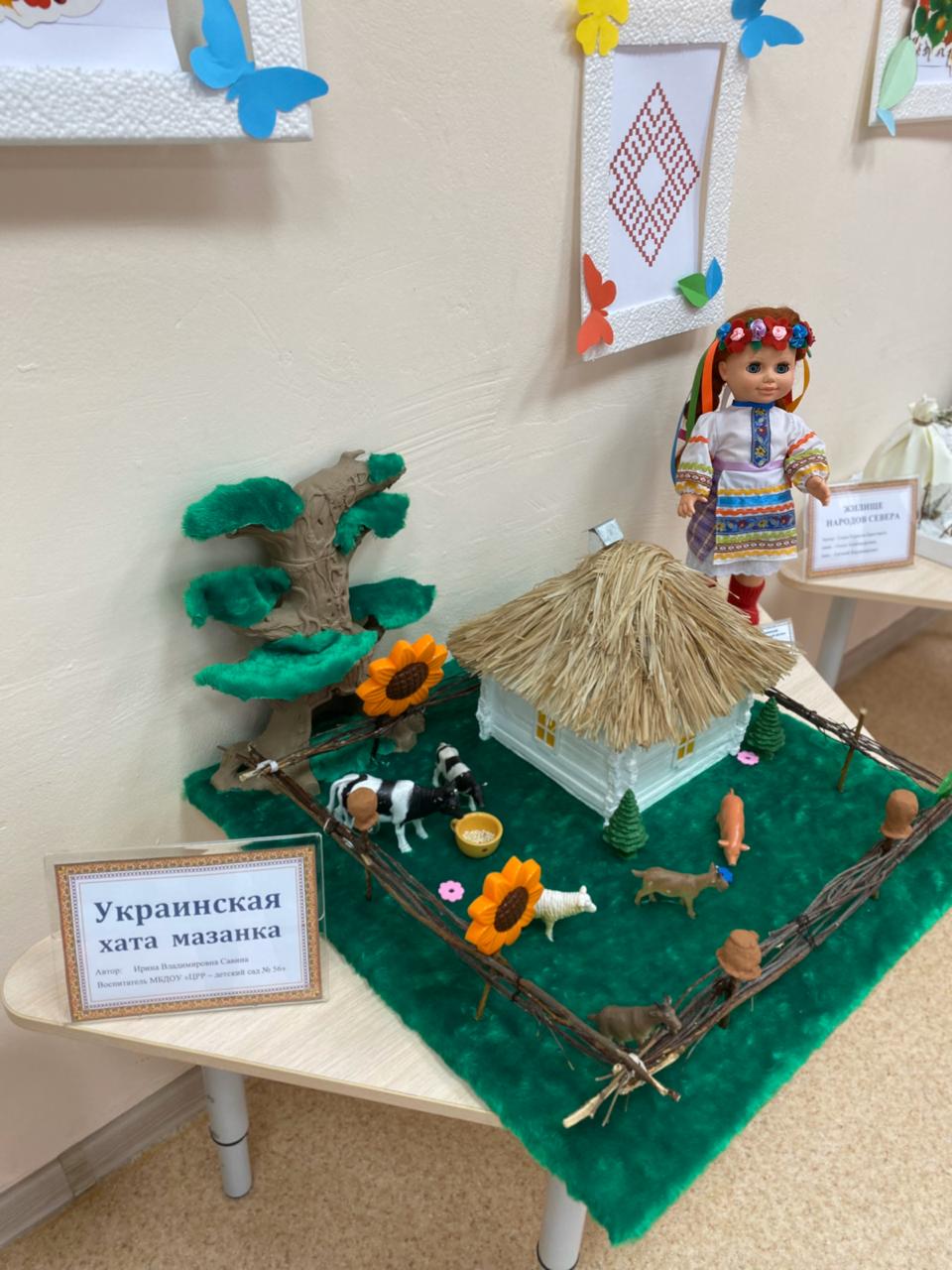 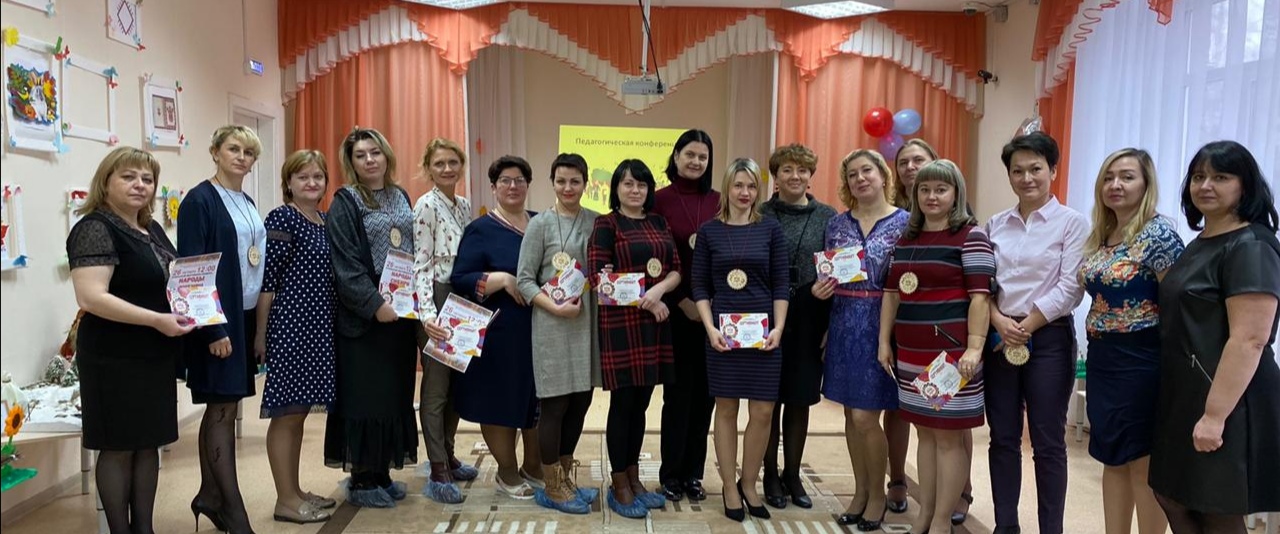 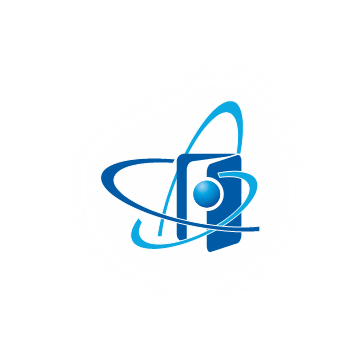 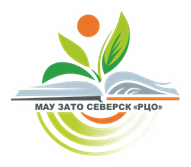 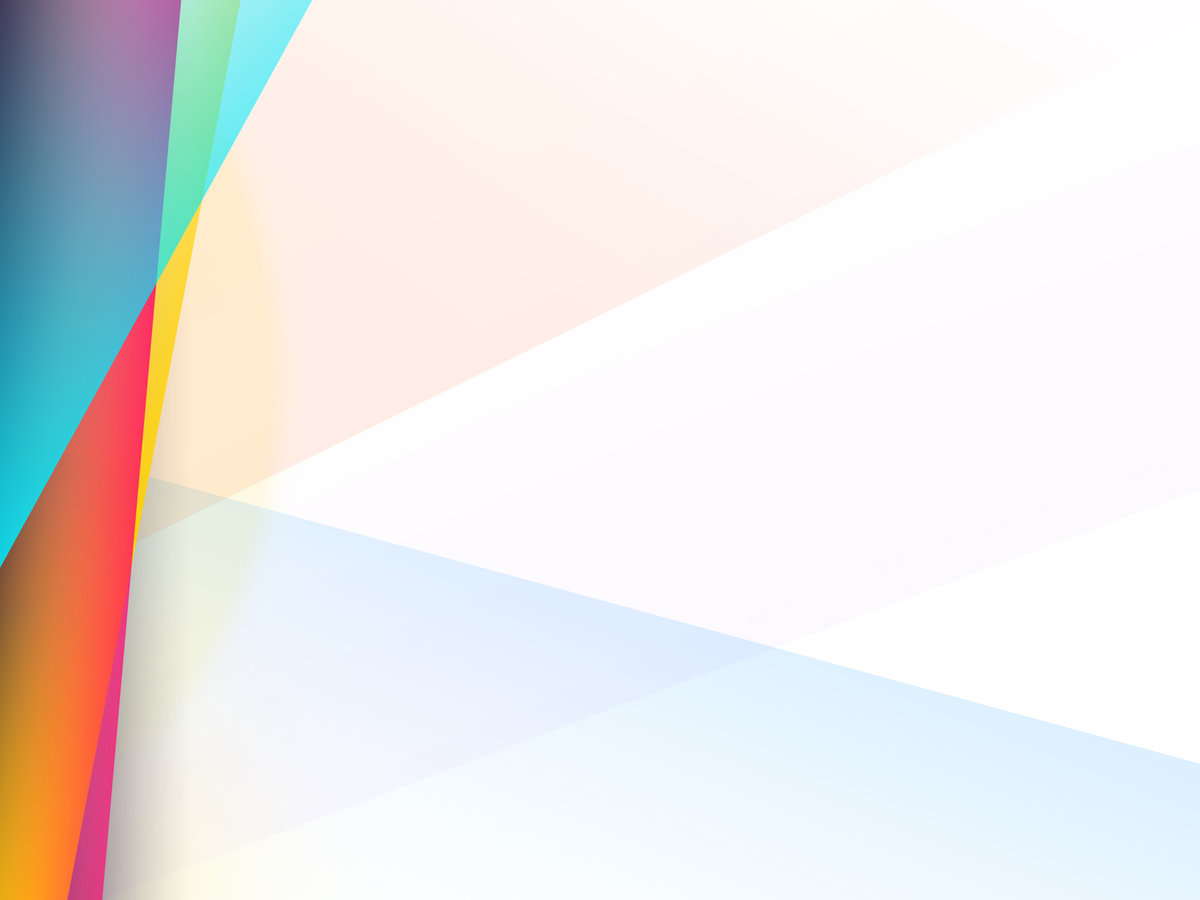 Эко-этно-историко-культурный проект «Корни»
Основные мероприятия:

«Фестиваль «Народы Сибири»
Октябрь 2019 г.
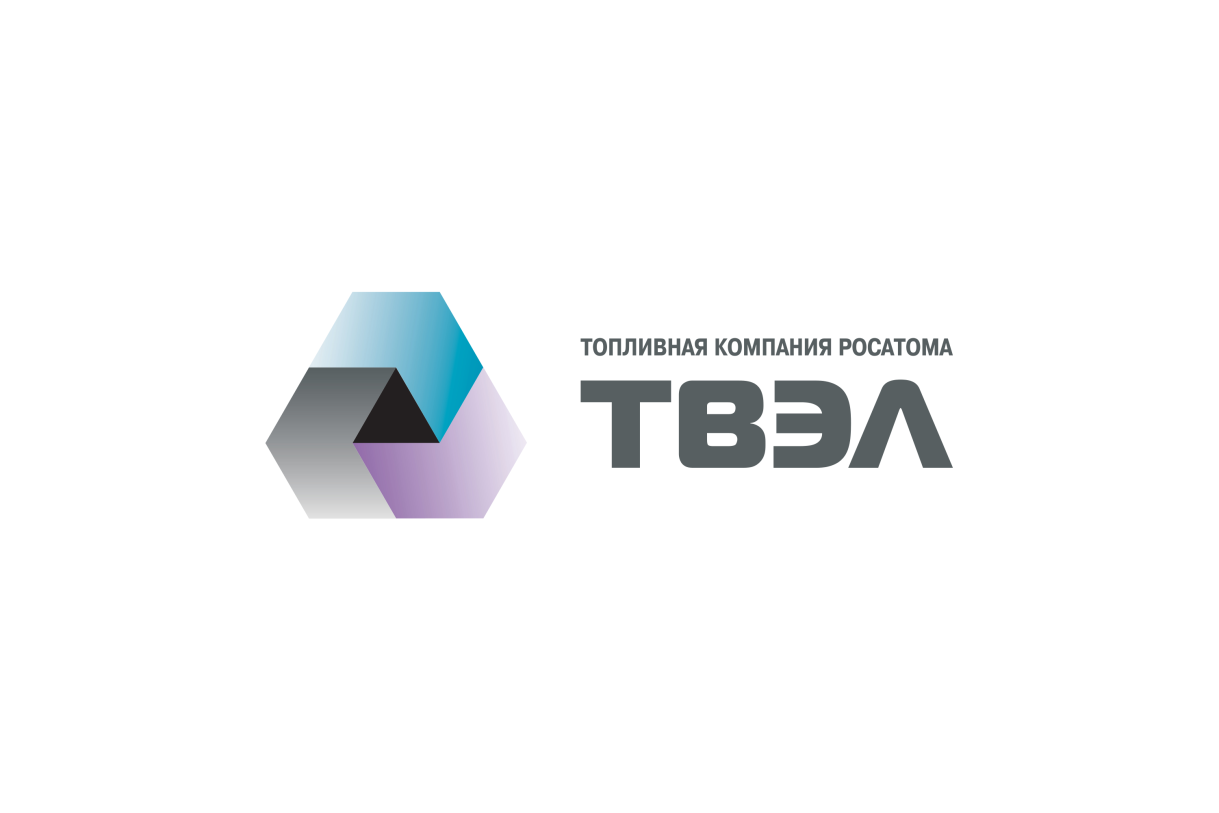 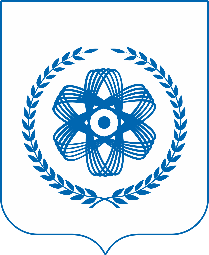 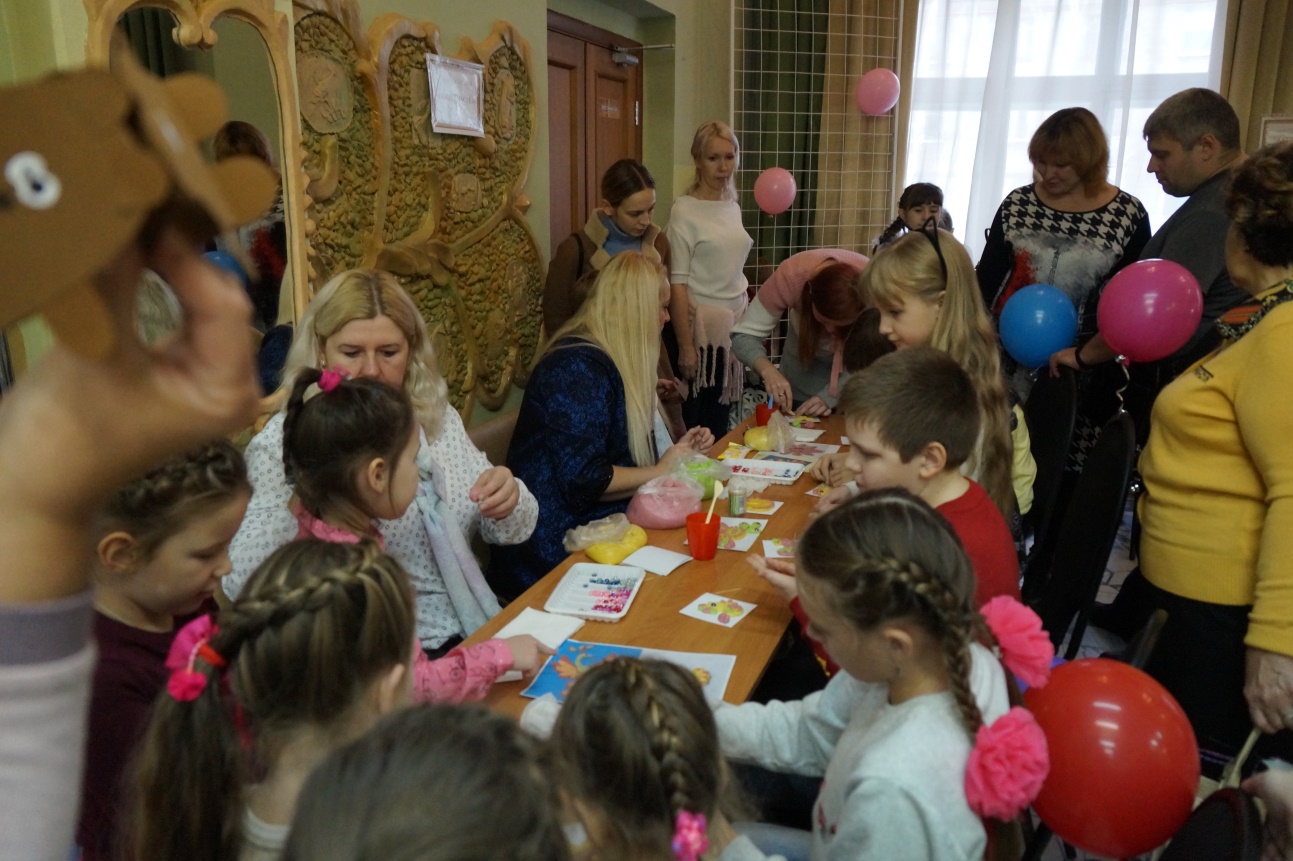 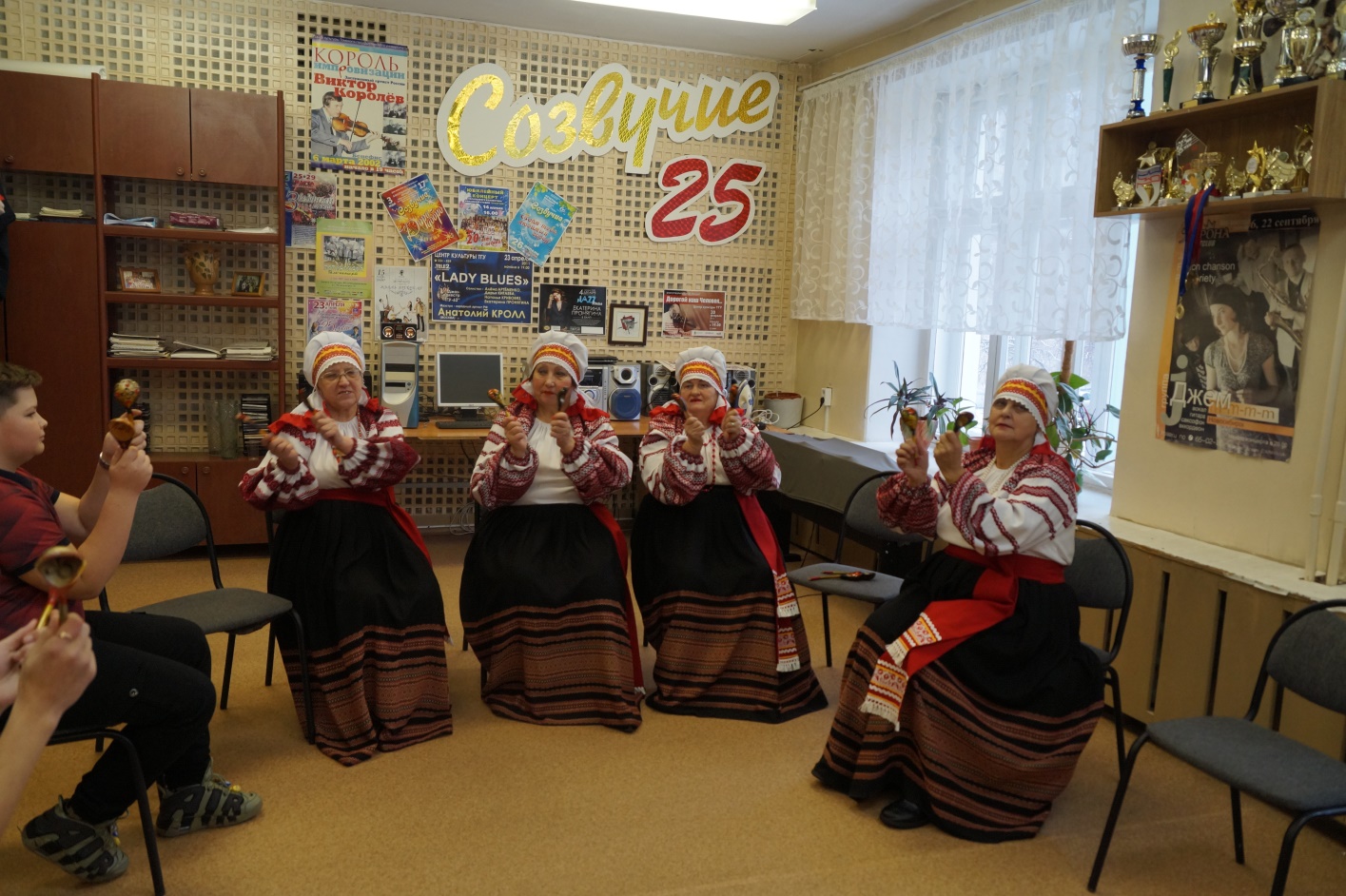 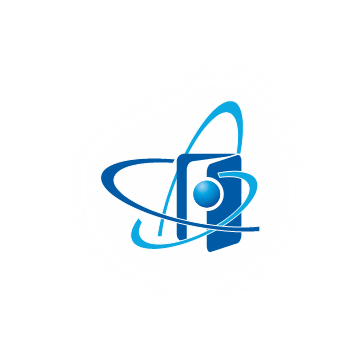 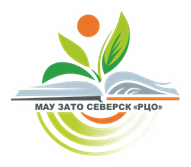 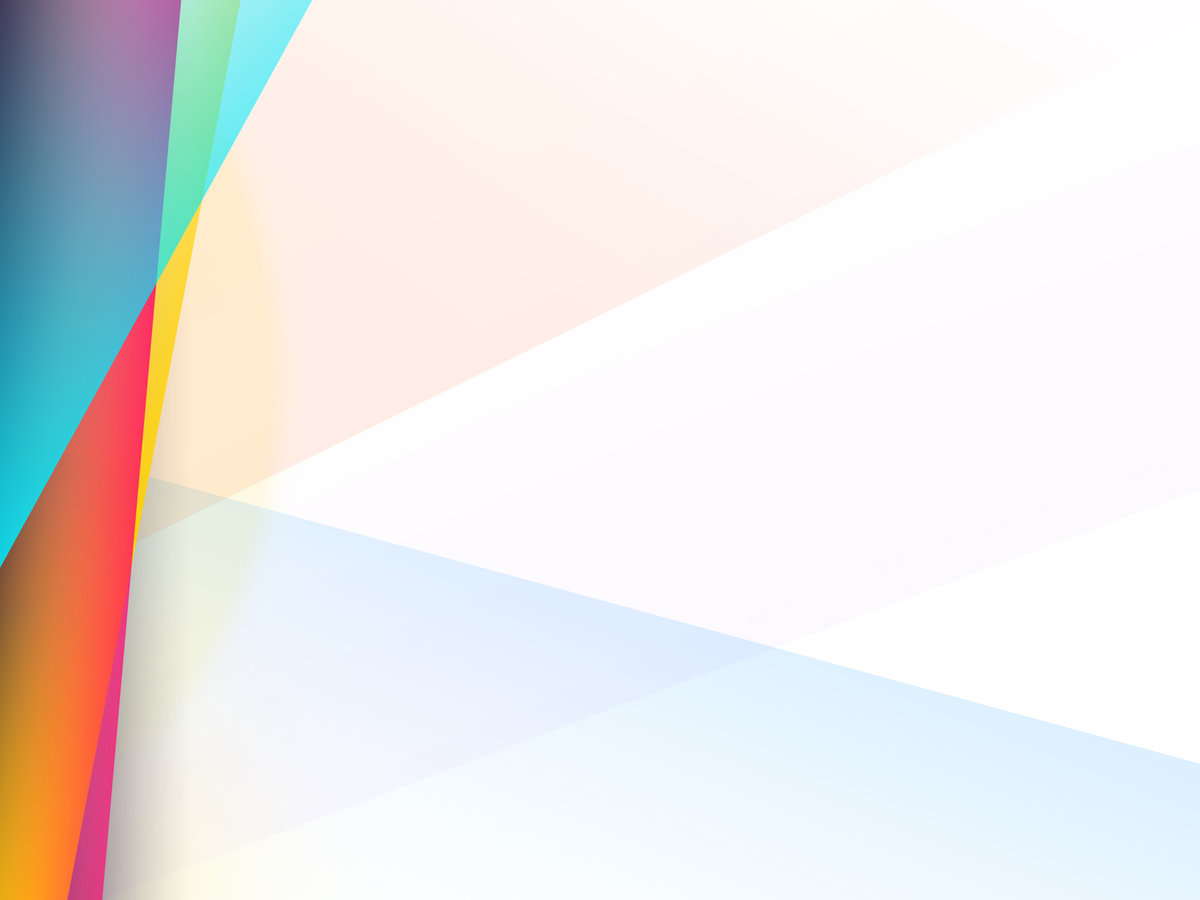 Эко-этно-историко-культурный проект «Корни»
Основные мероприятия:

«Фестиваль «Народы Сибири»
Октябрь 2019 г.
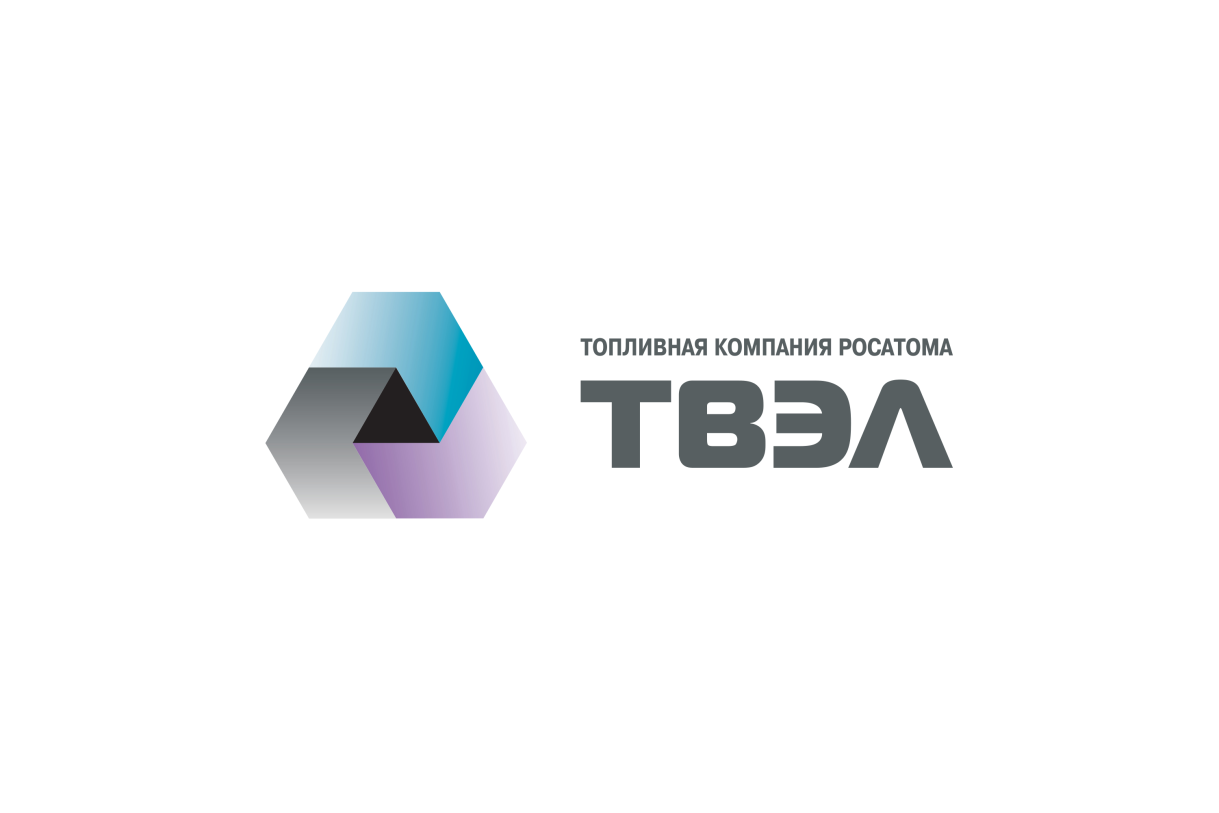 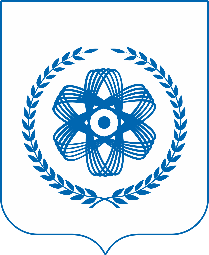 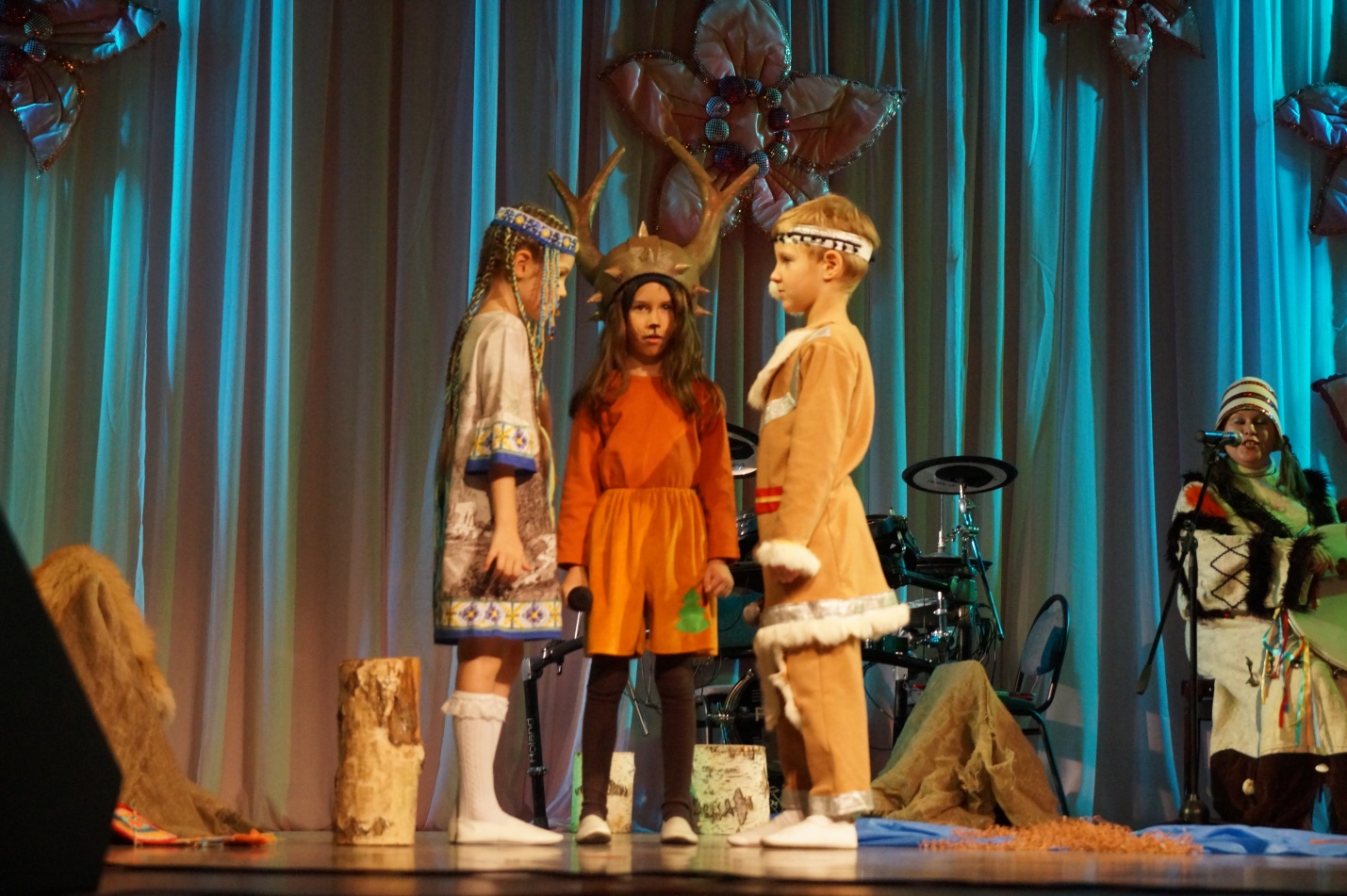 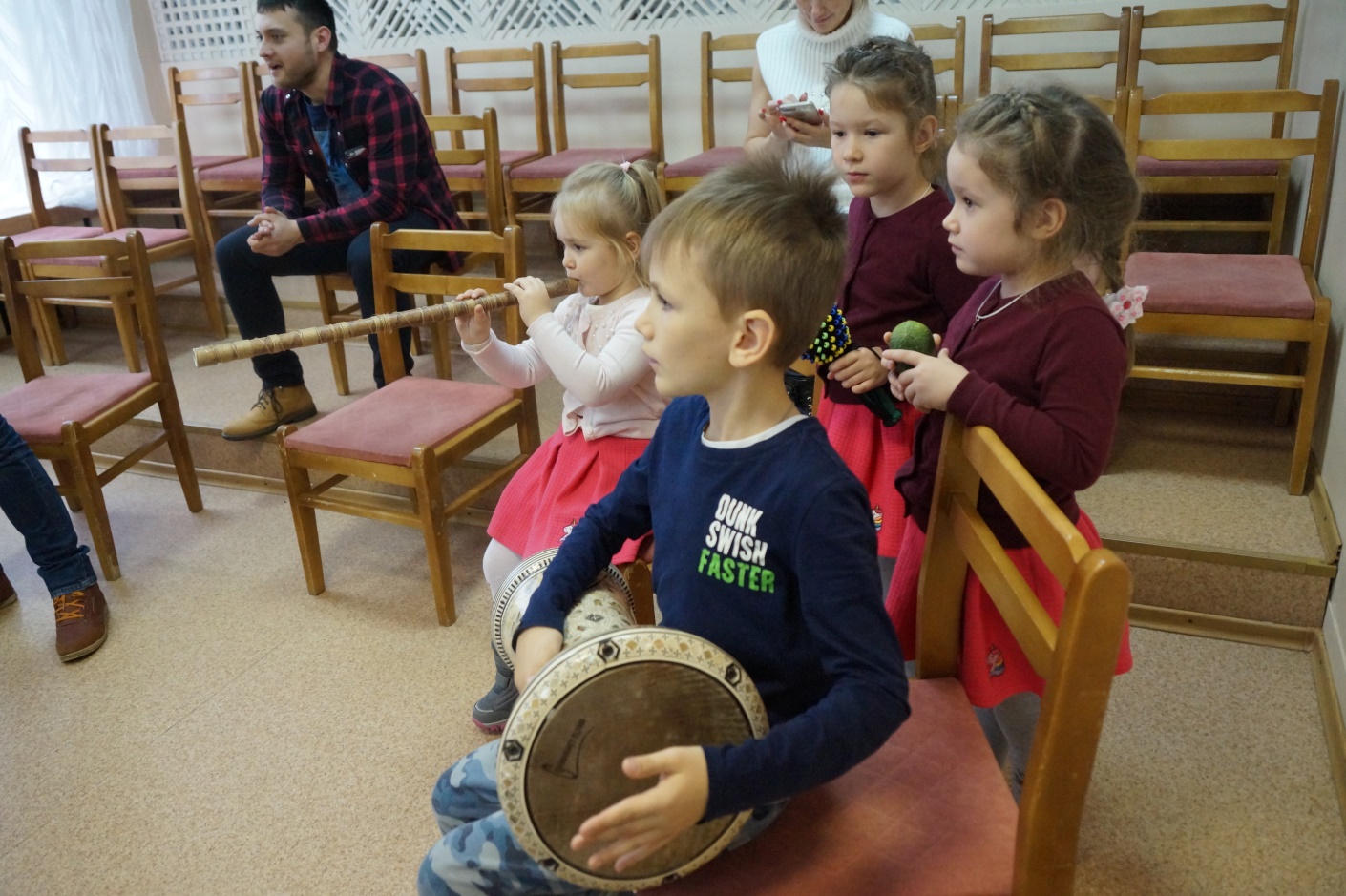 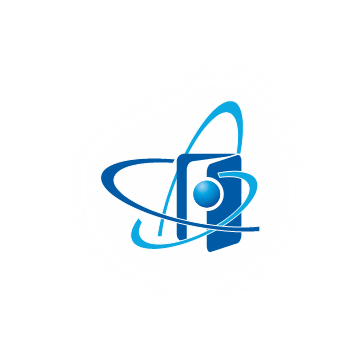 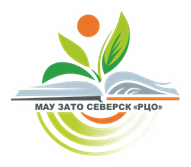 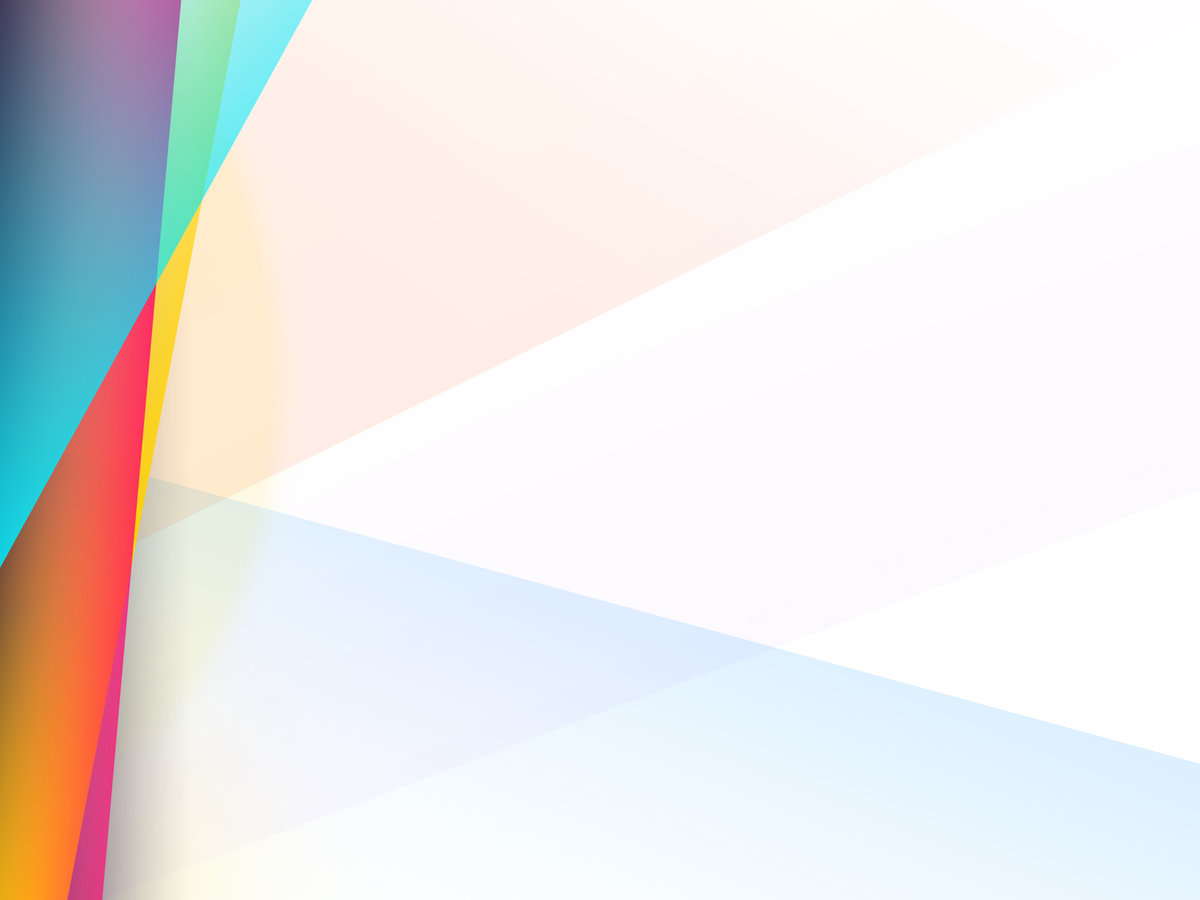 Эко-этно-историко-культурный проект «Корни»
Основные мероприятия:

«Фестиваль «Народы Сибири»
Октябрь 2019 г.
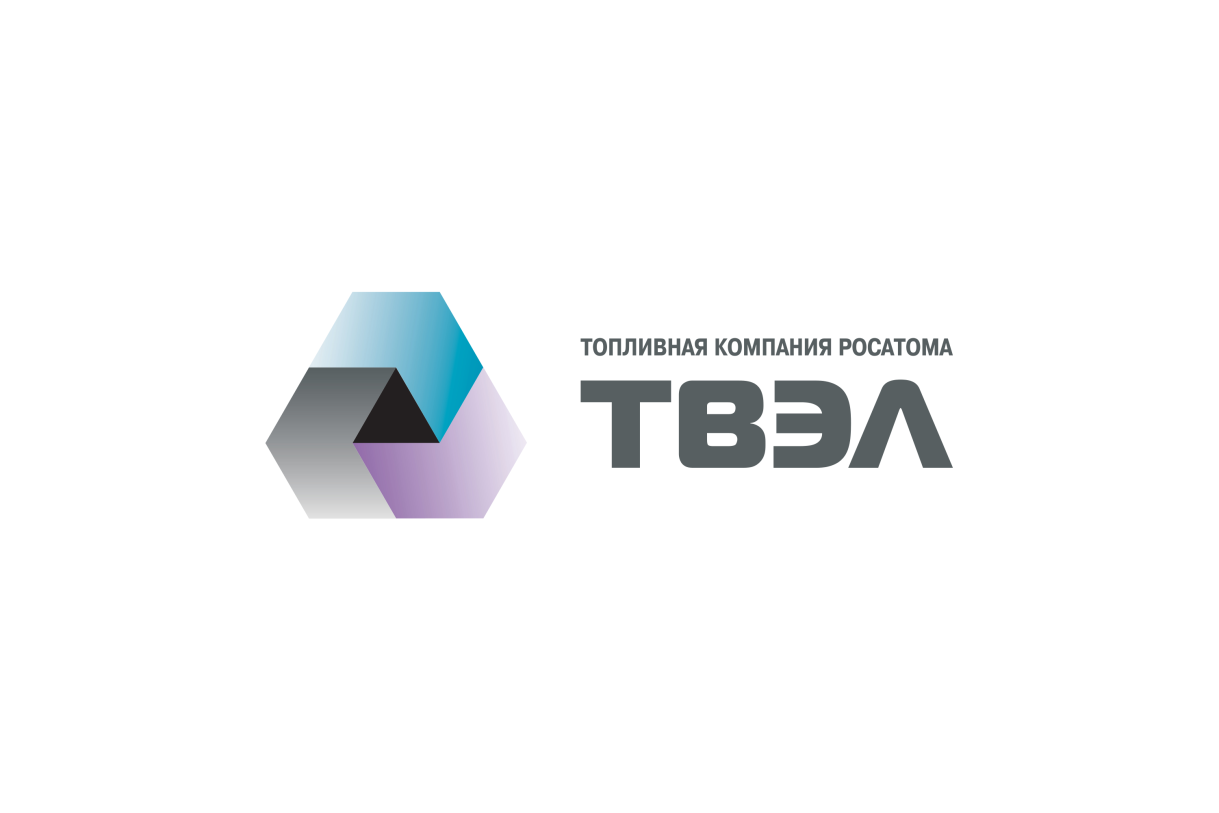 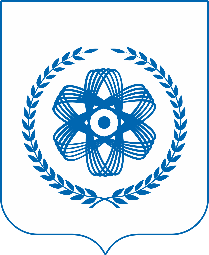 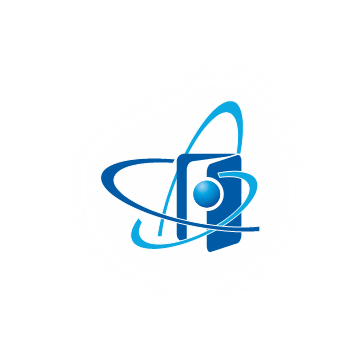 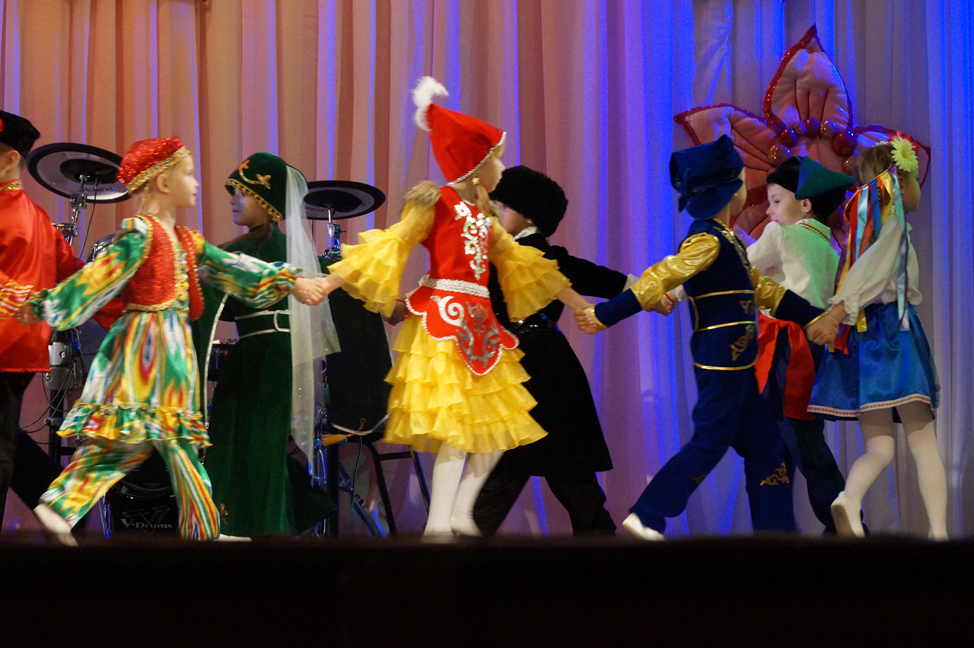 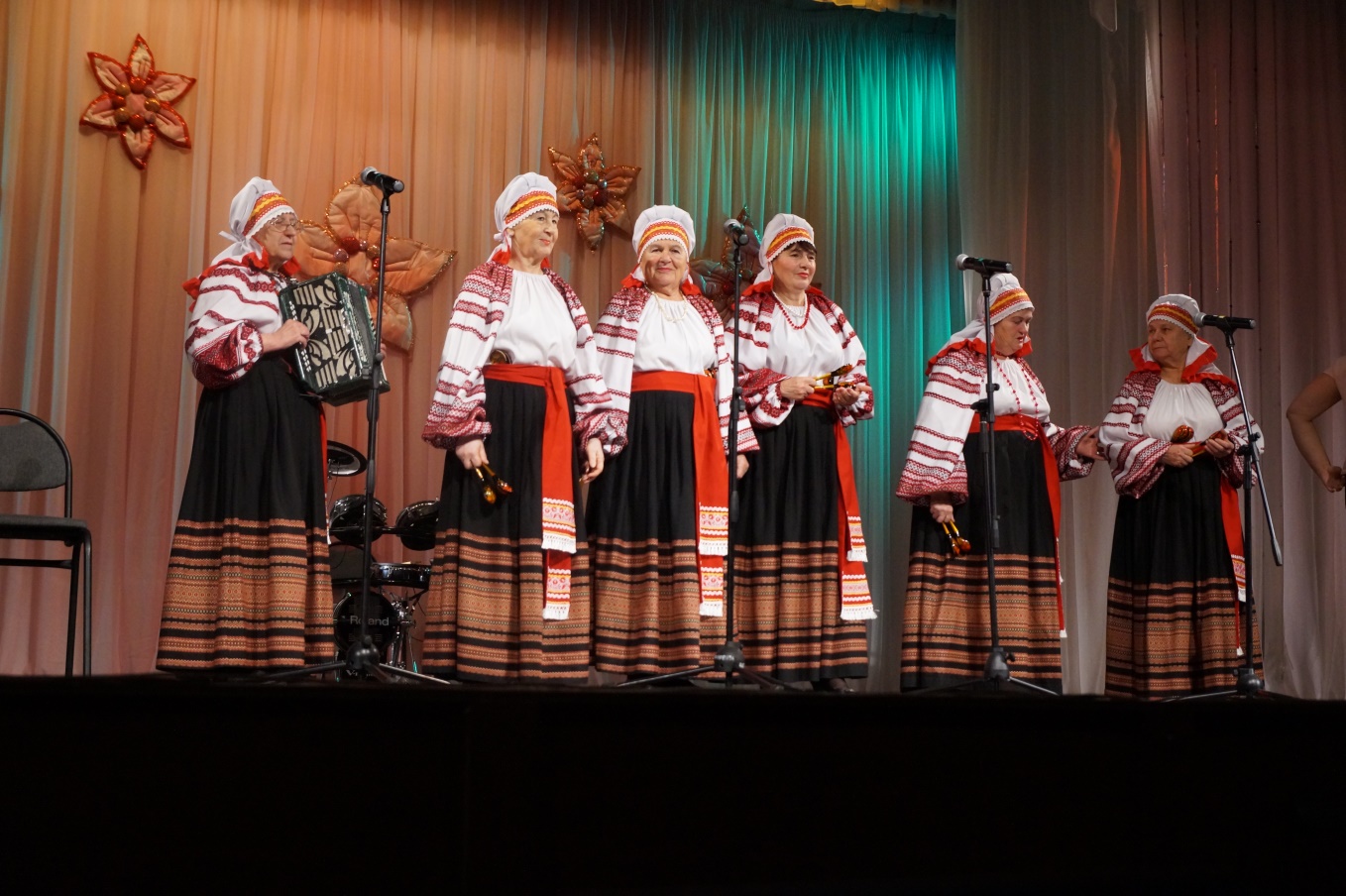 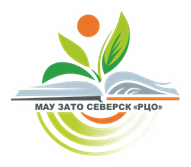 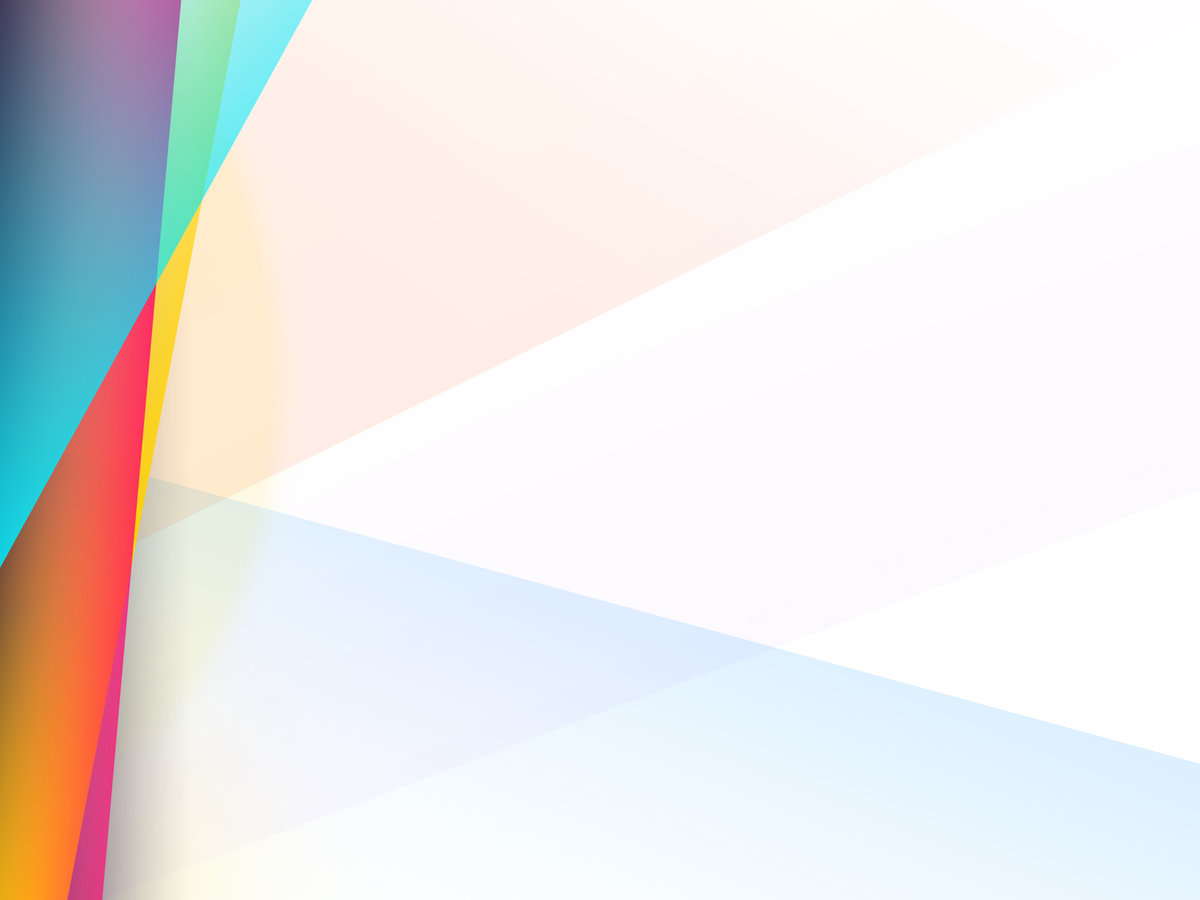 Эко-этно-историко-культурный проект «Корни»
Основные мероприятия:

«Фестиваль «Народы Сибири»
Октябрь 2019 г.
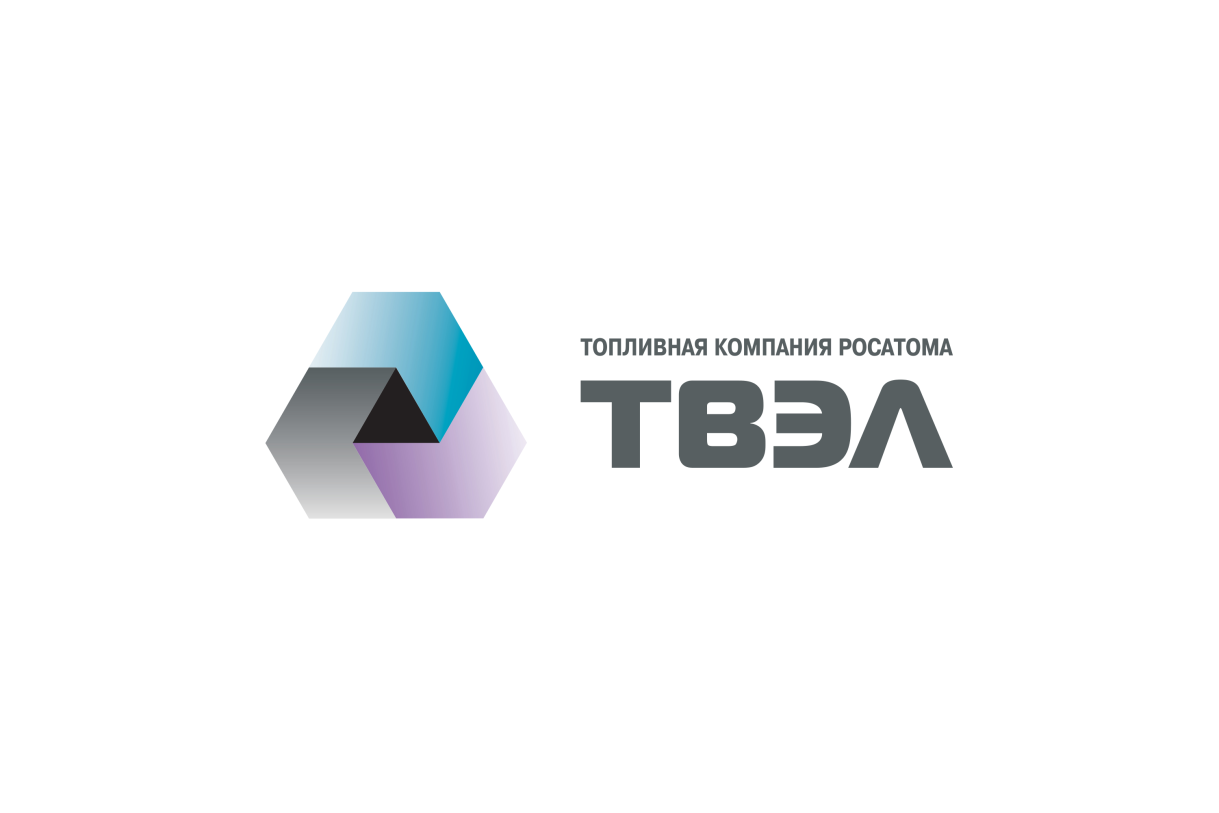 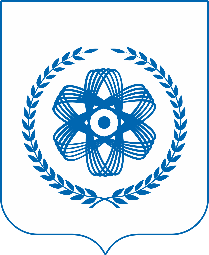 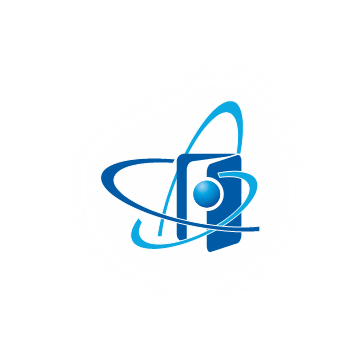 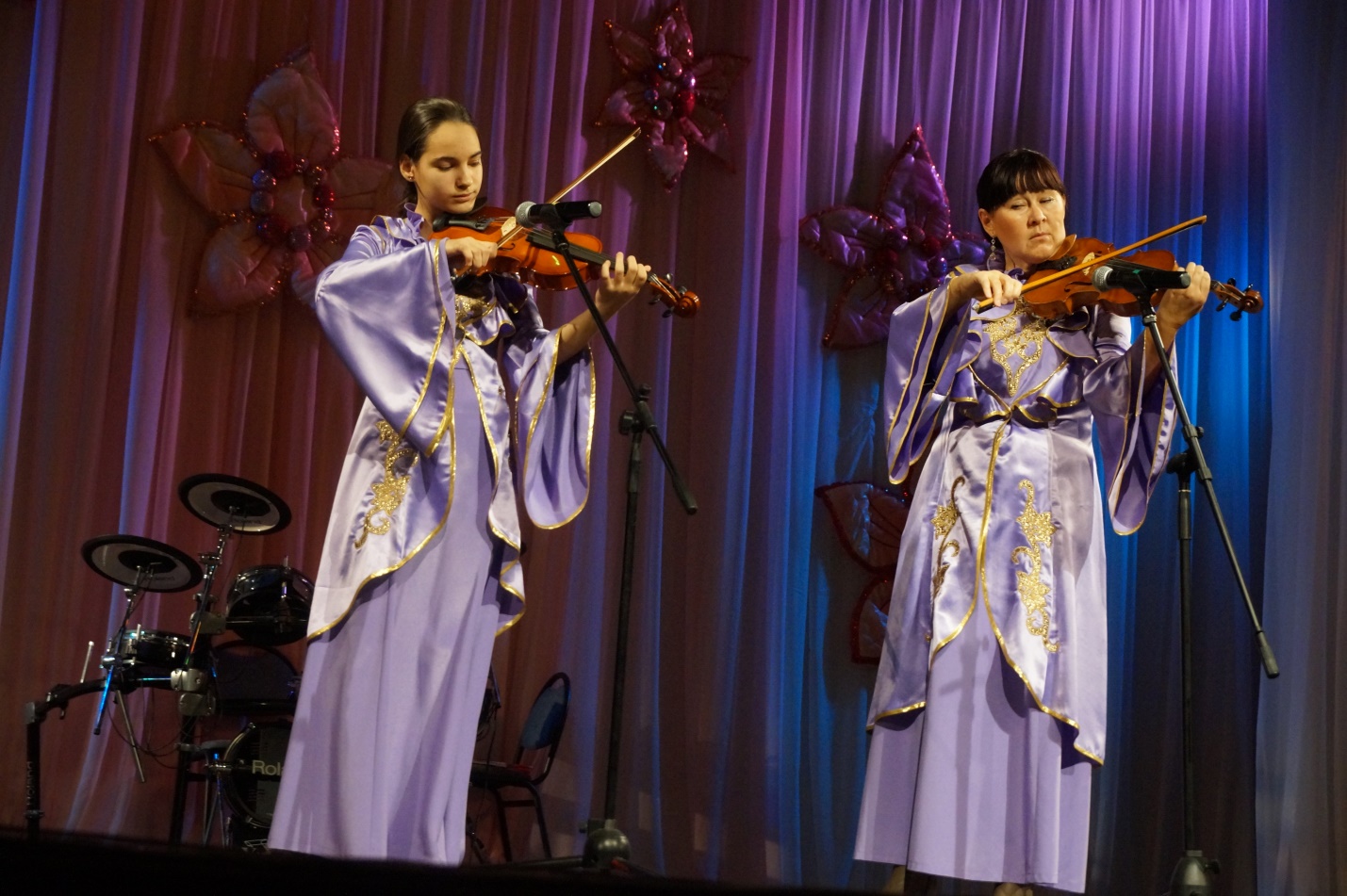 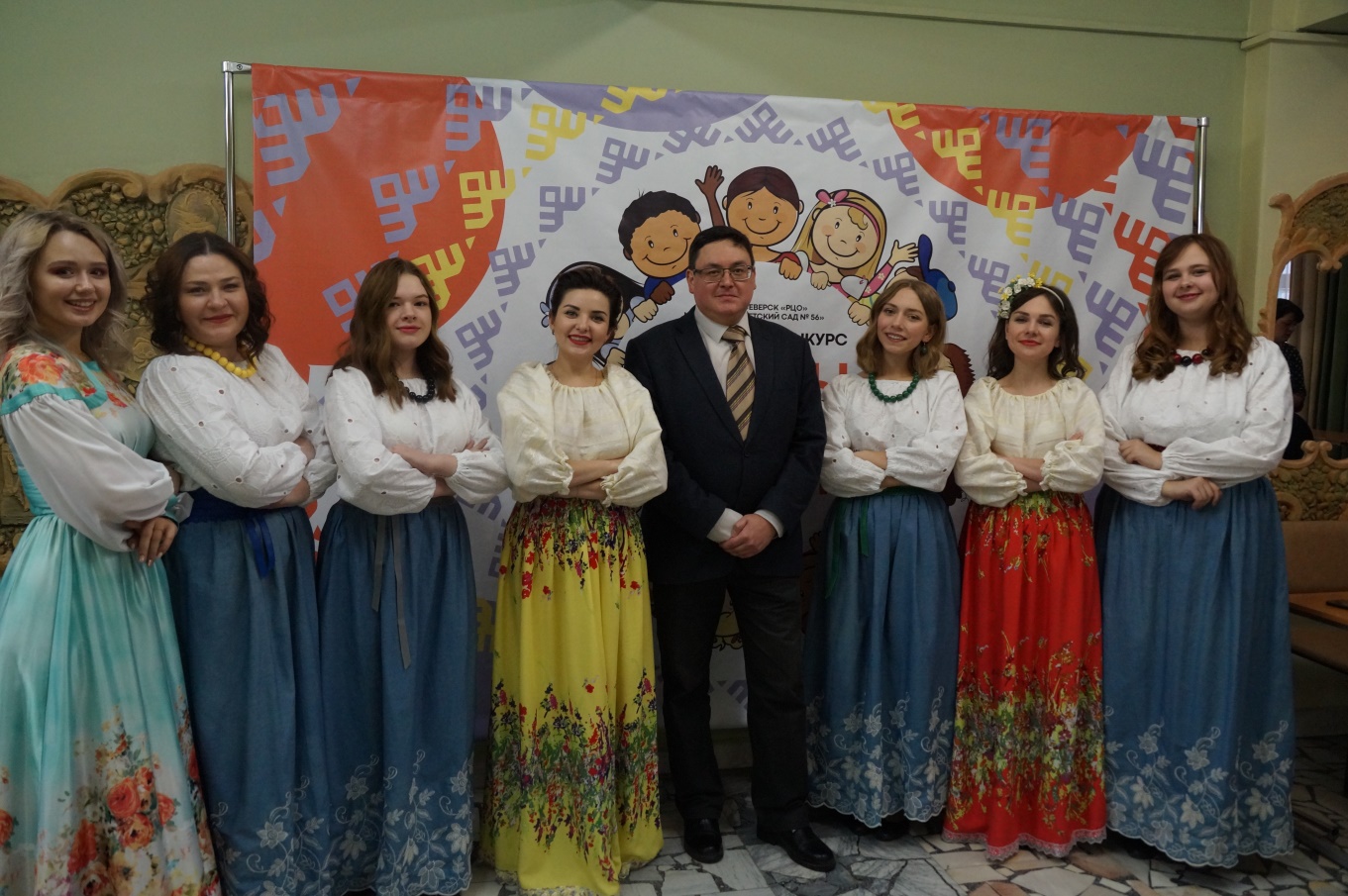 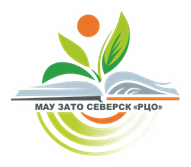 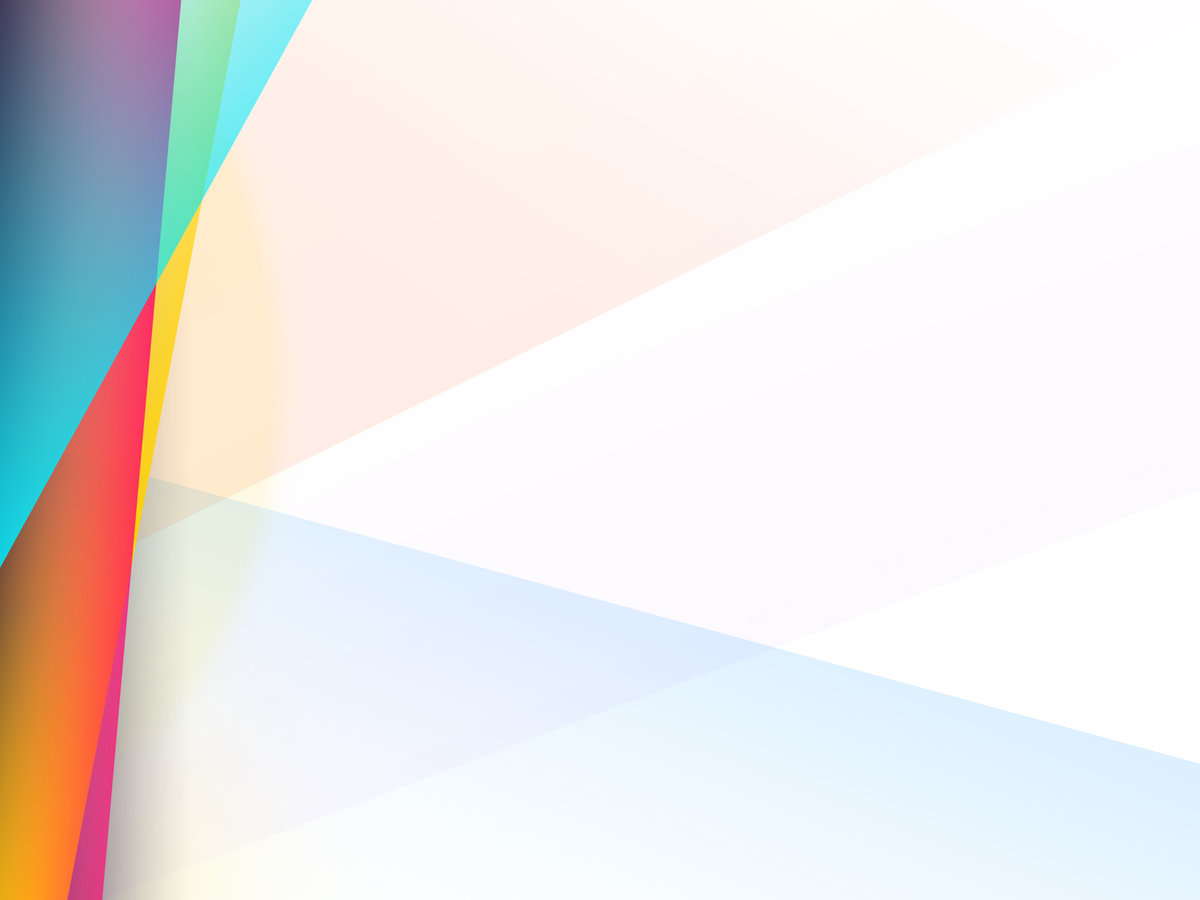 Эко-этно-историко-культурный проект «Корни»
Основные мероприятия:

«Фестиваль «Народы Сибири»
Октябрь 2019 г.
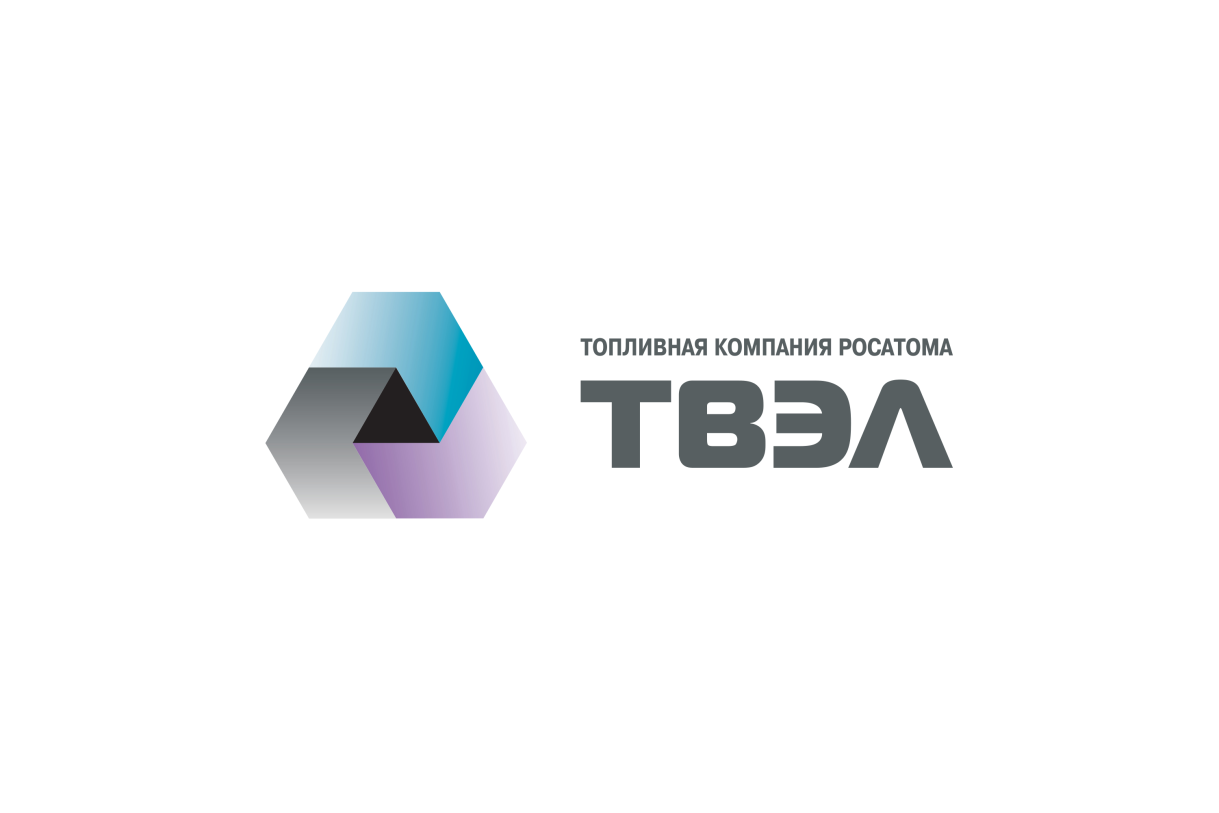 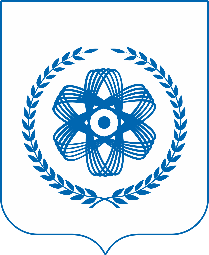 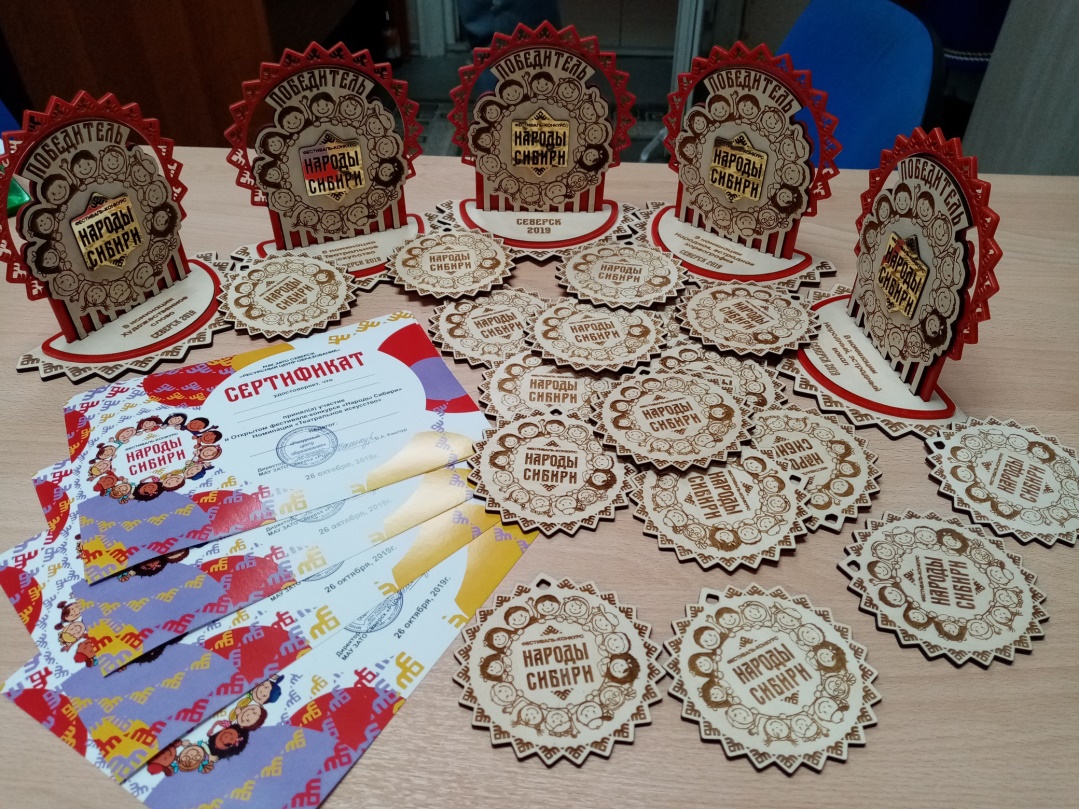 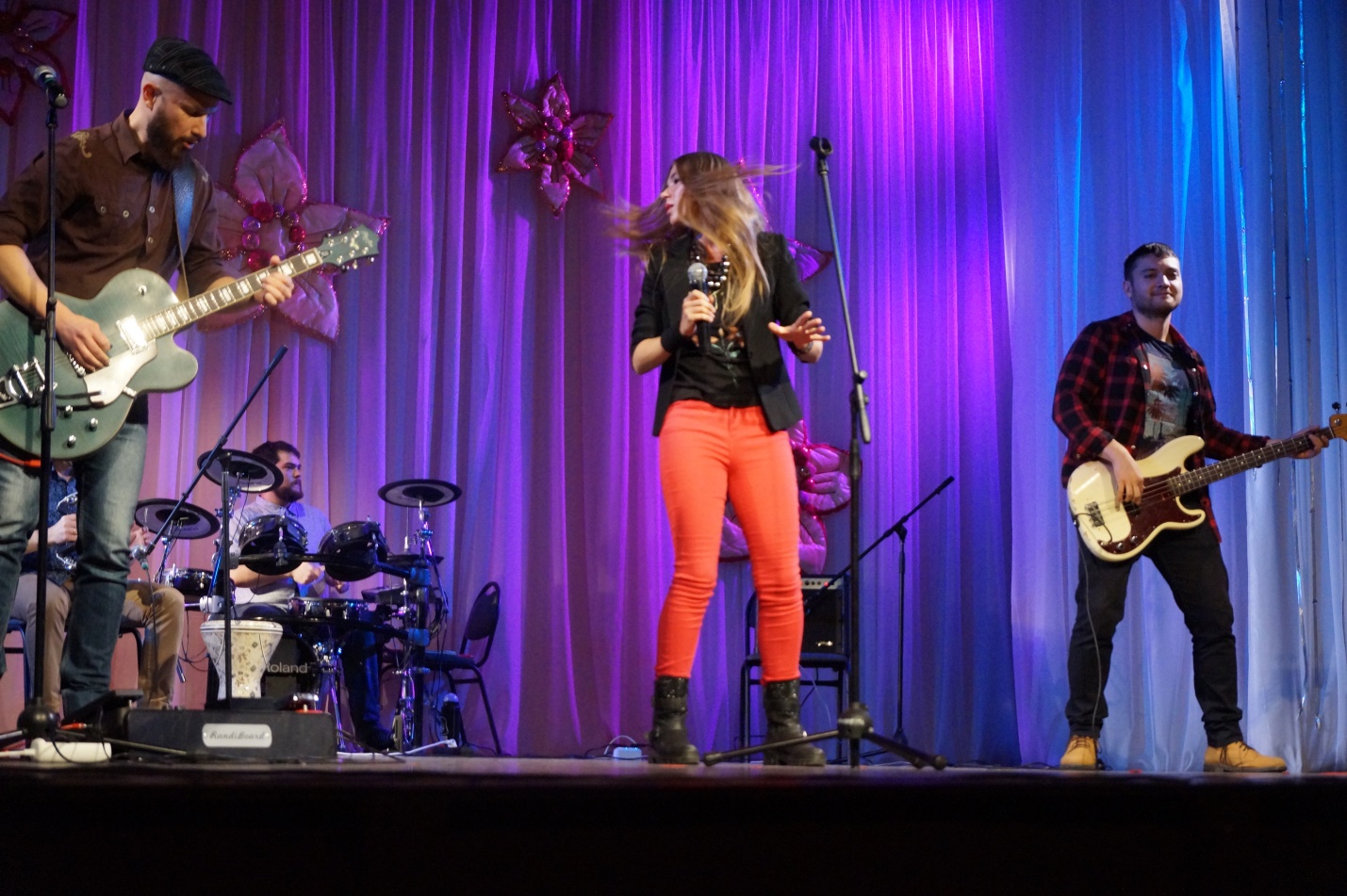 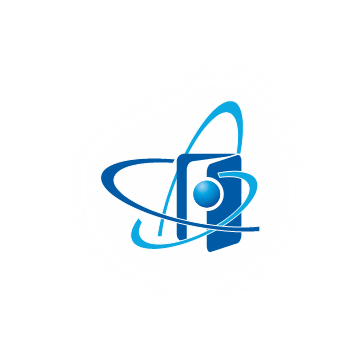 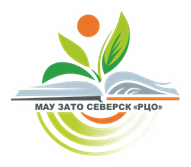 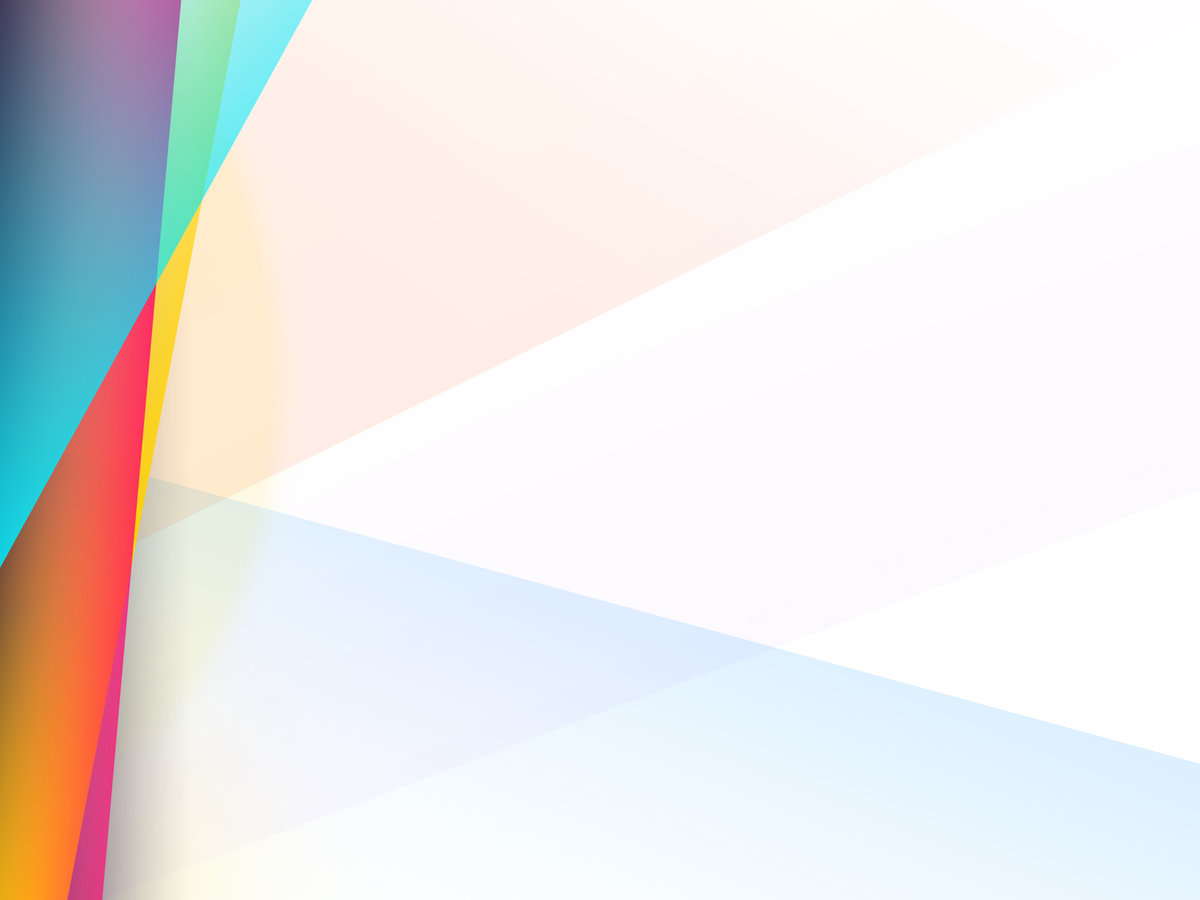 Эко-этно-историко-культурный проект «Корни»
Основные мероприятия:

Мастер-класс «Корни человечества»
Декабрь 2019 г.
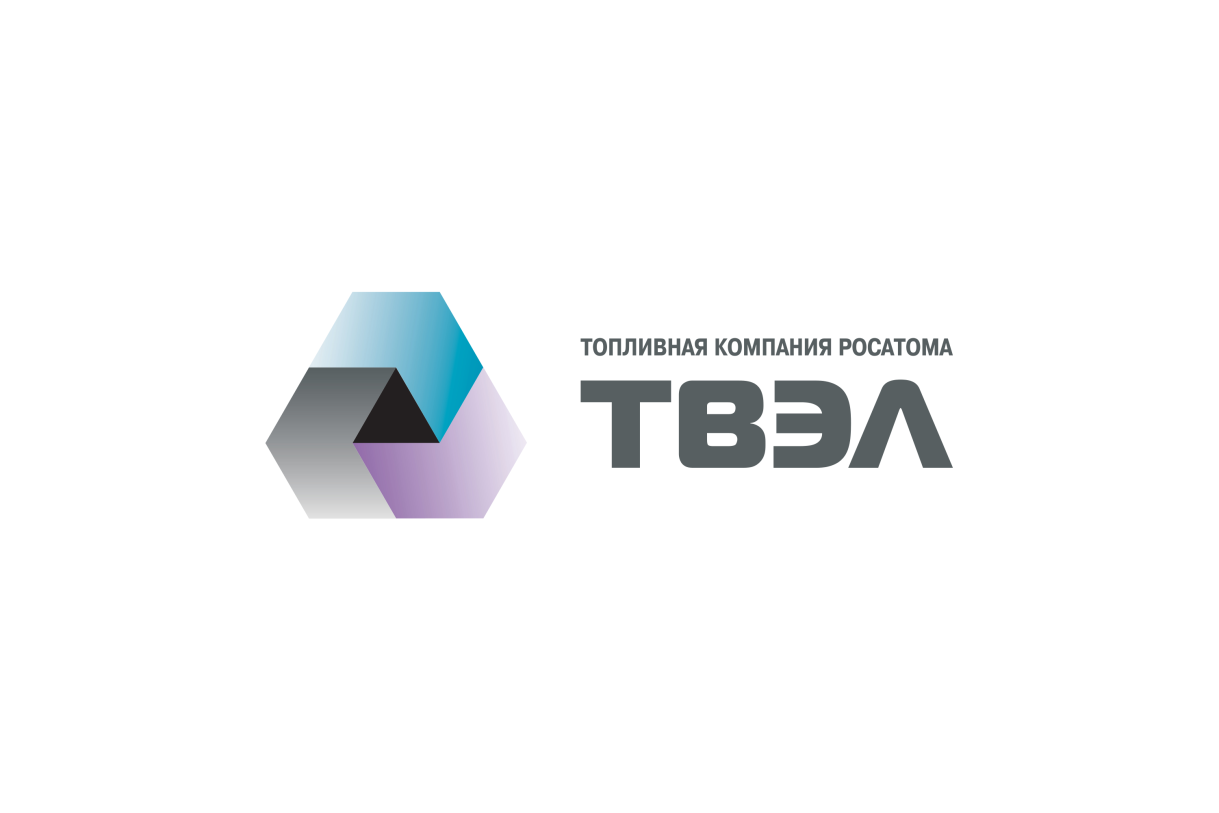 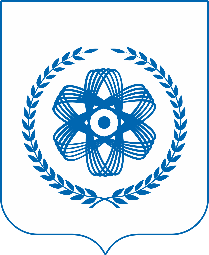 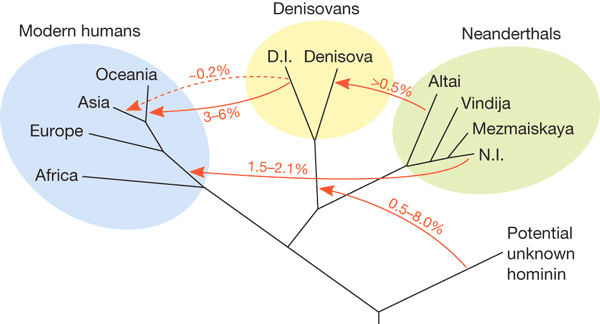 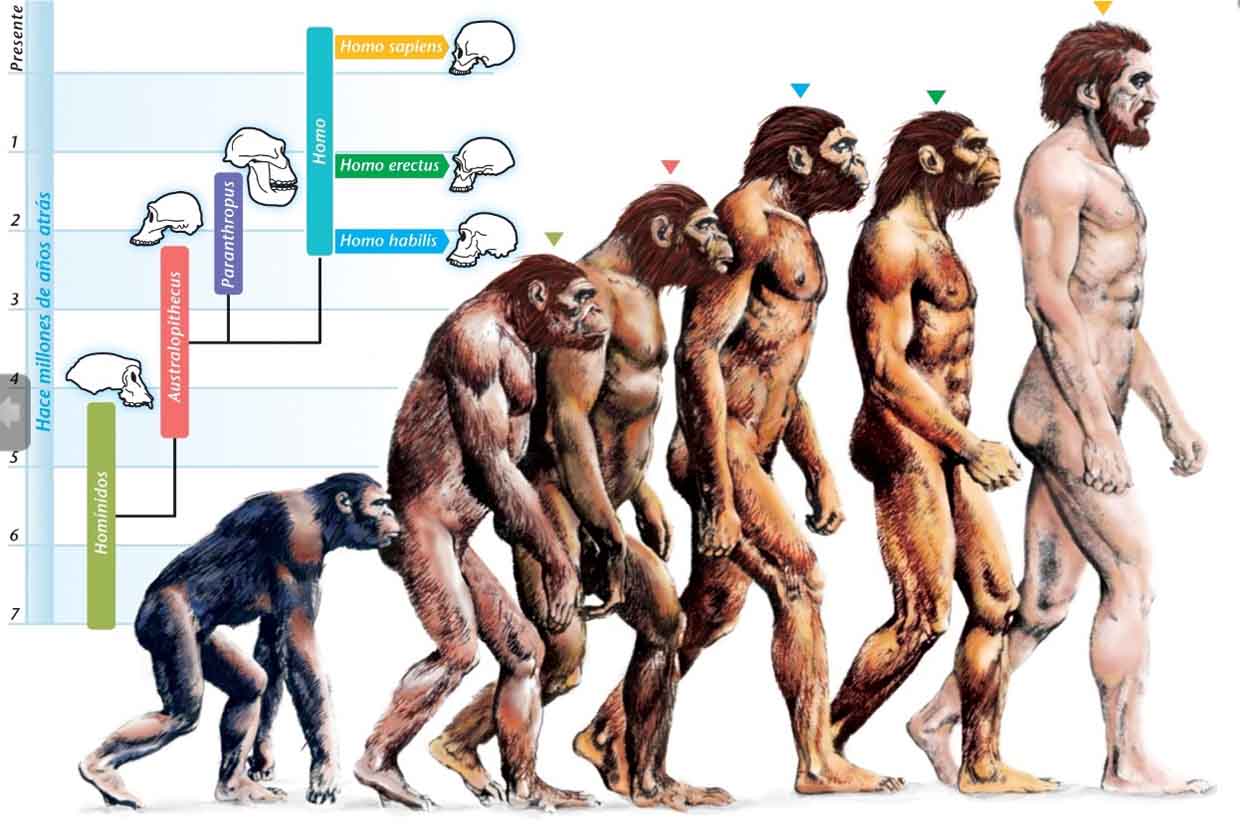 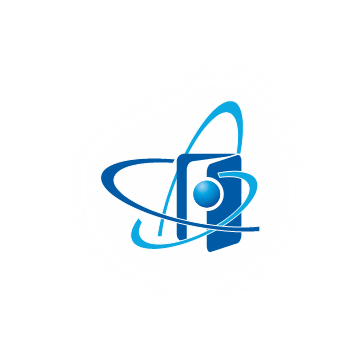 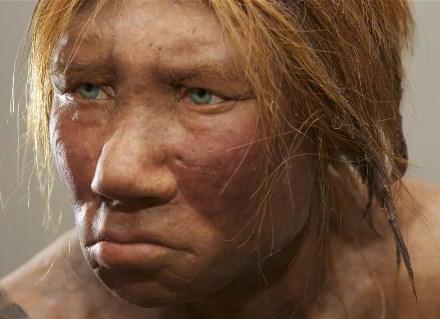 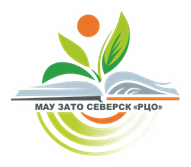 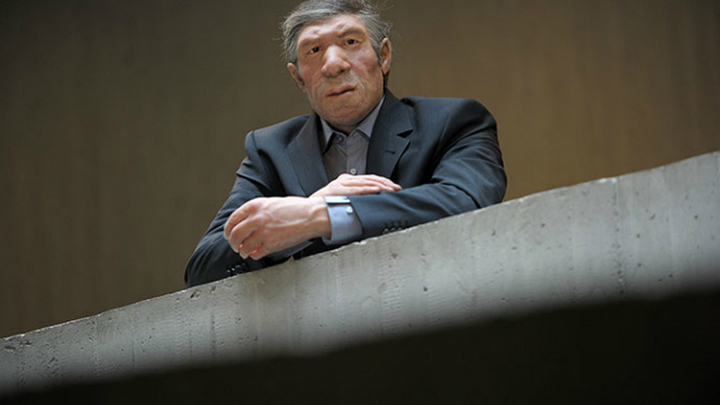 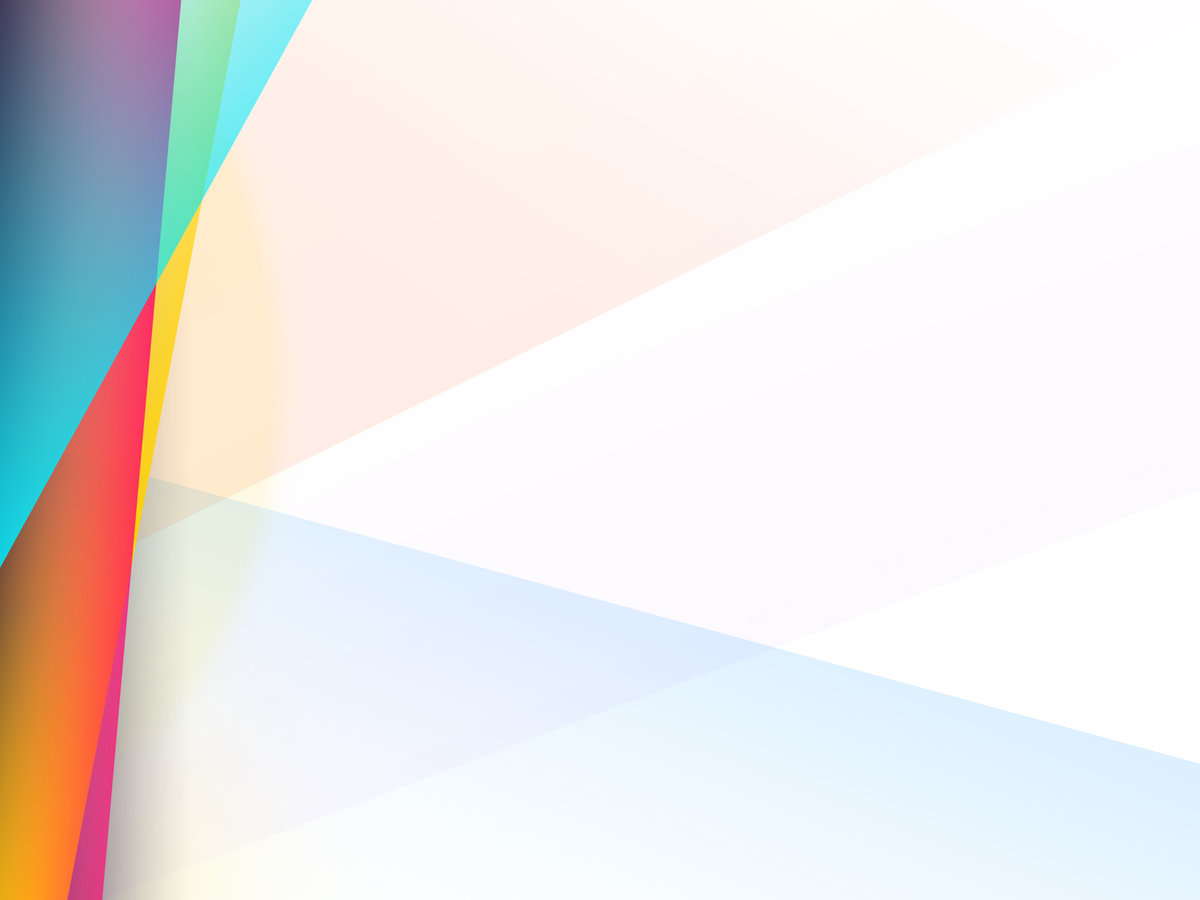 Эко-этно-историко-культурный проект «Корни»
Основные мероприятия:

«Фамильное древо Северска»
Октябрь-Декабрь 2019 г.
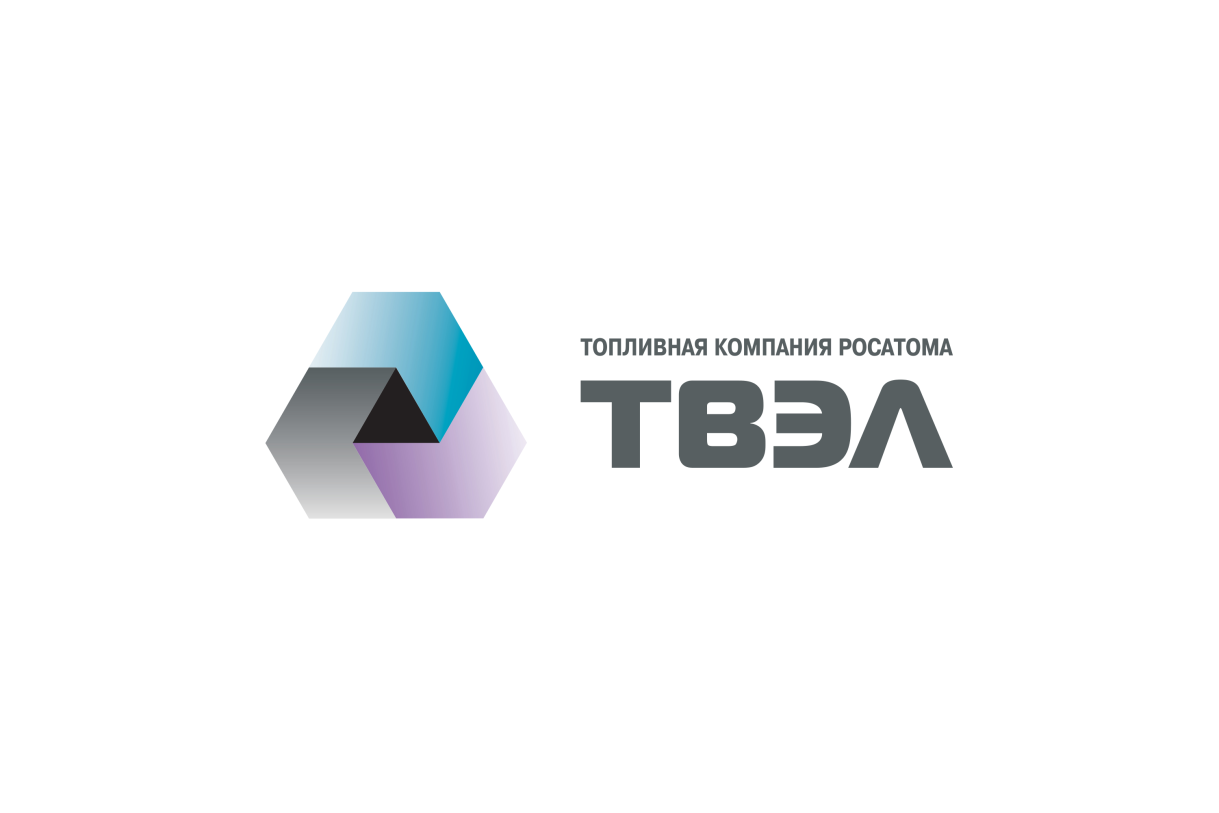 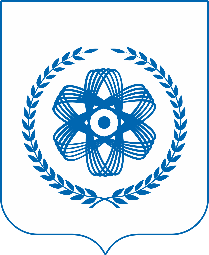 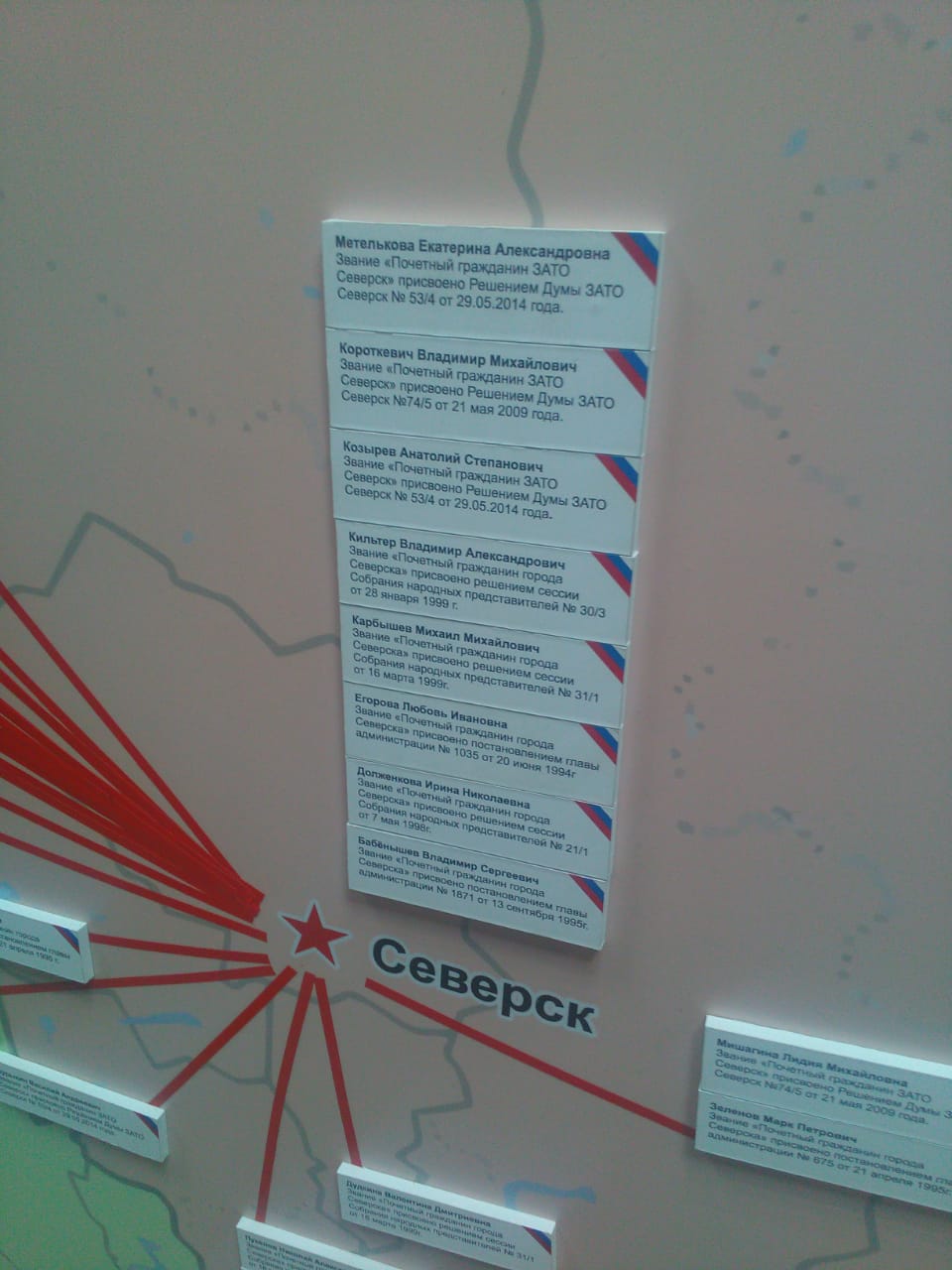 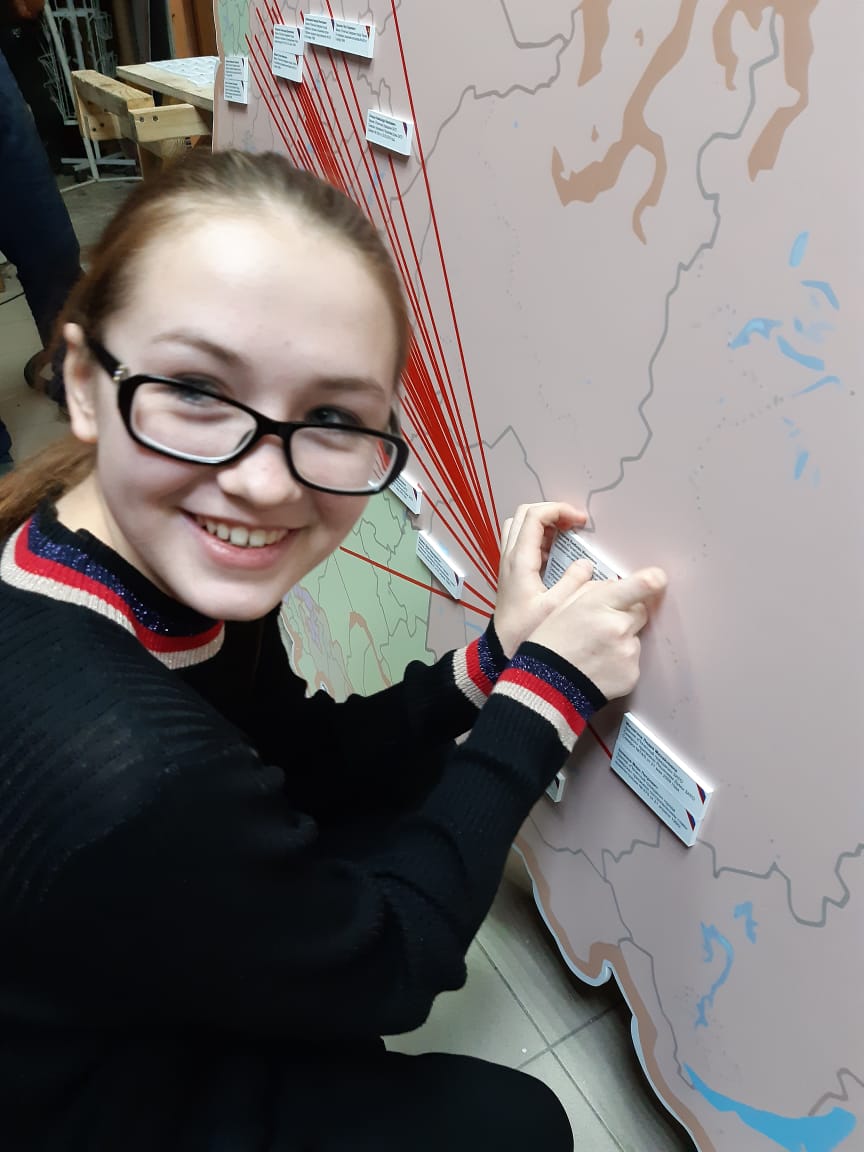 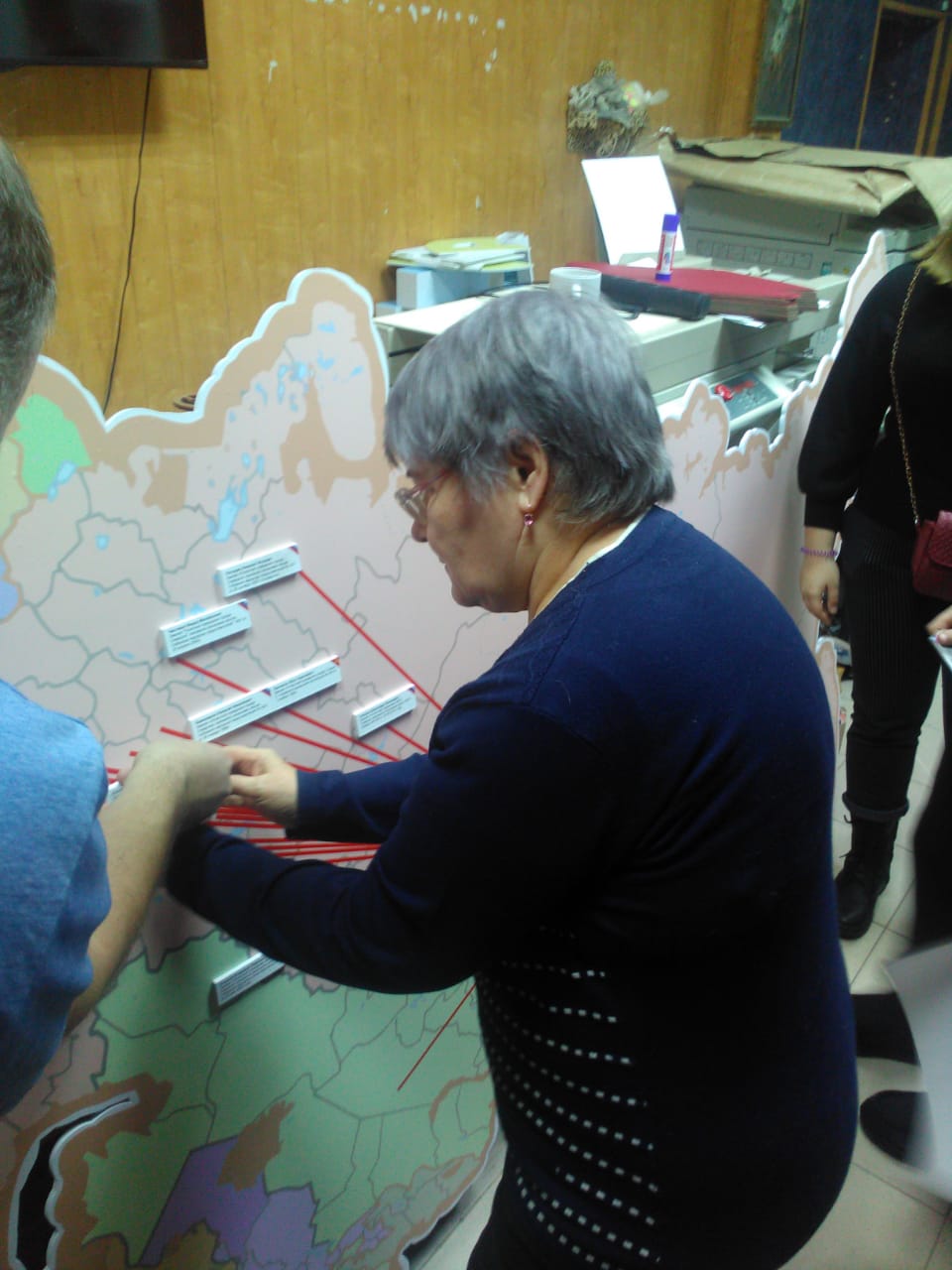 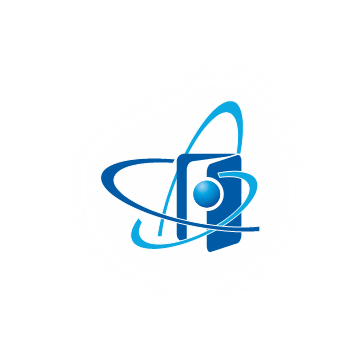 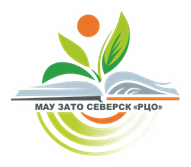